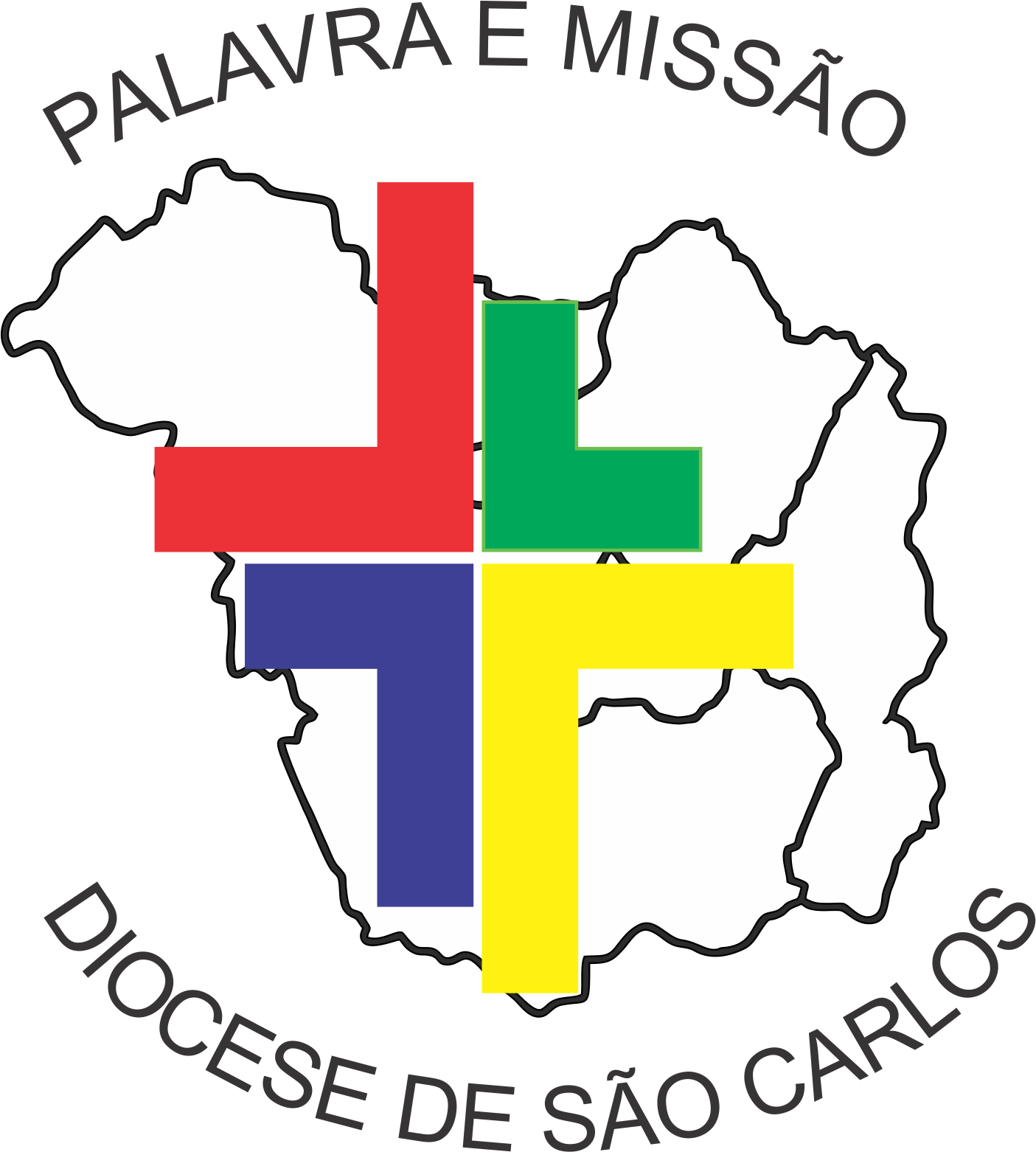 Plano Diocesano de Pastoralano 2018-2019
Diocese de São carlos
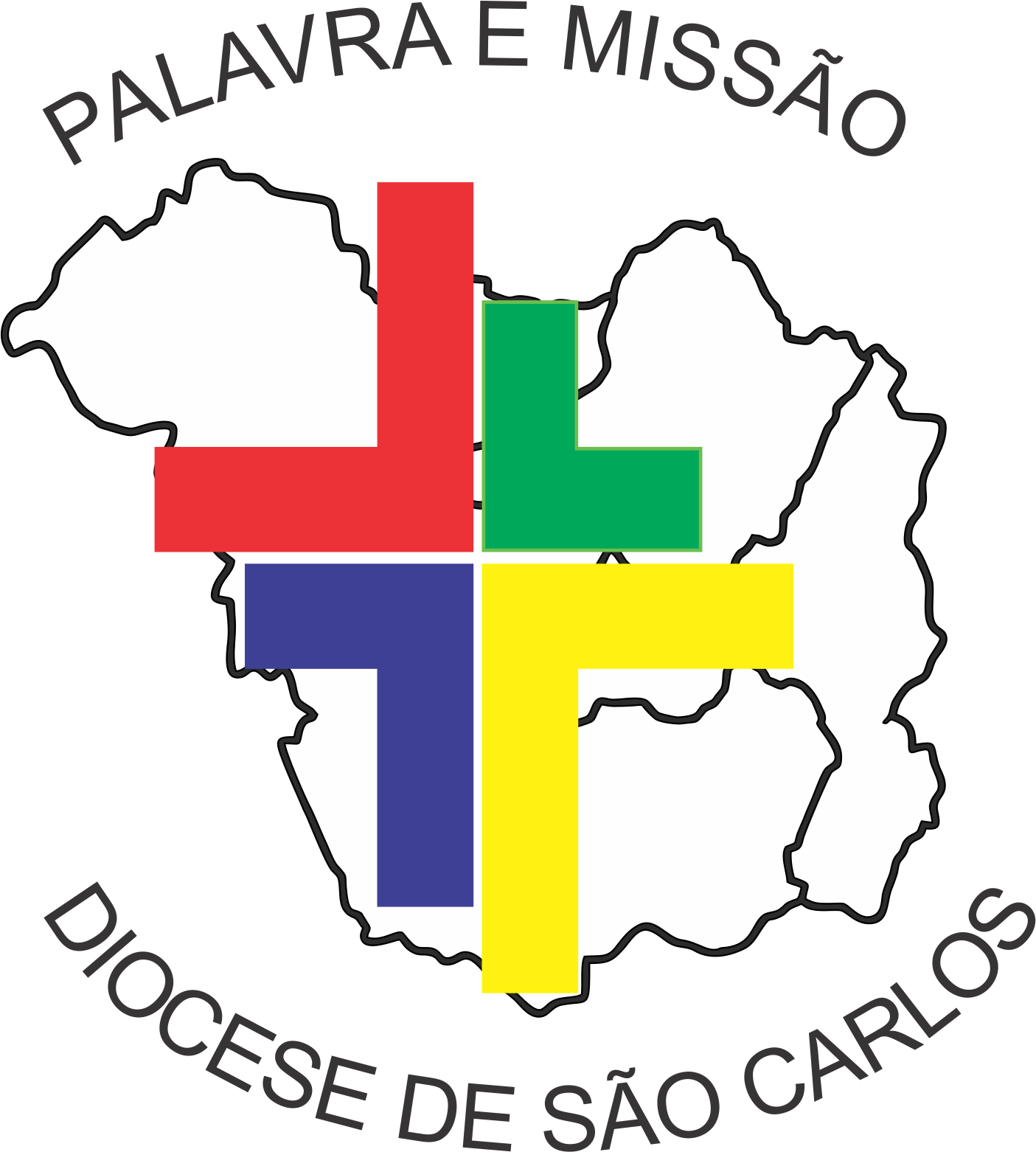 Igreja, Casa da Palavra e da Formação do Discípulo Missionário
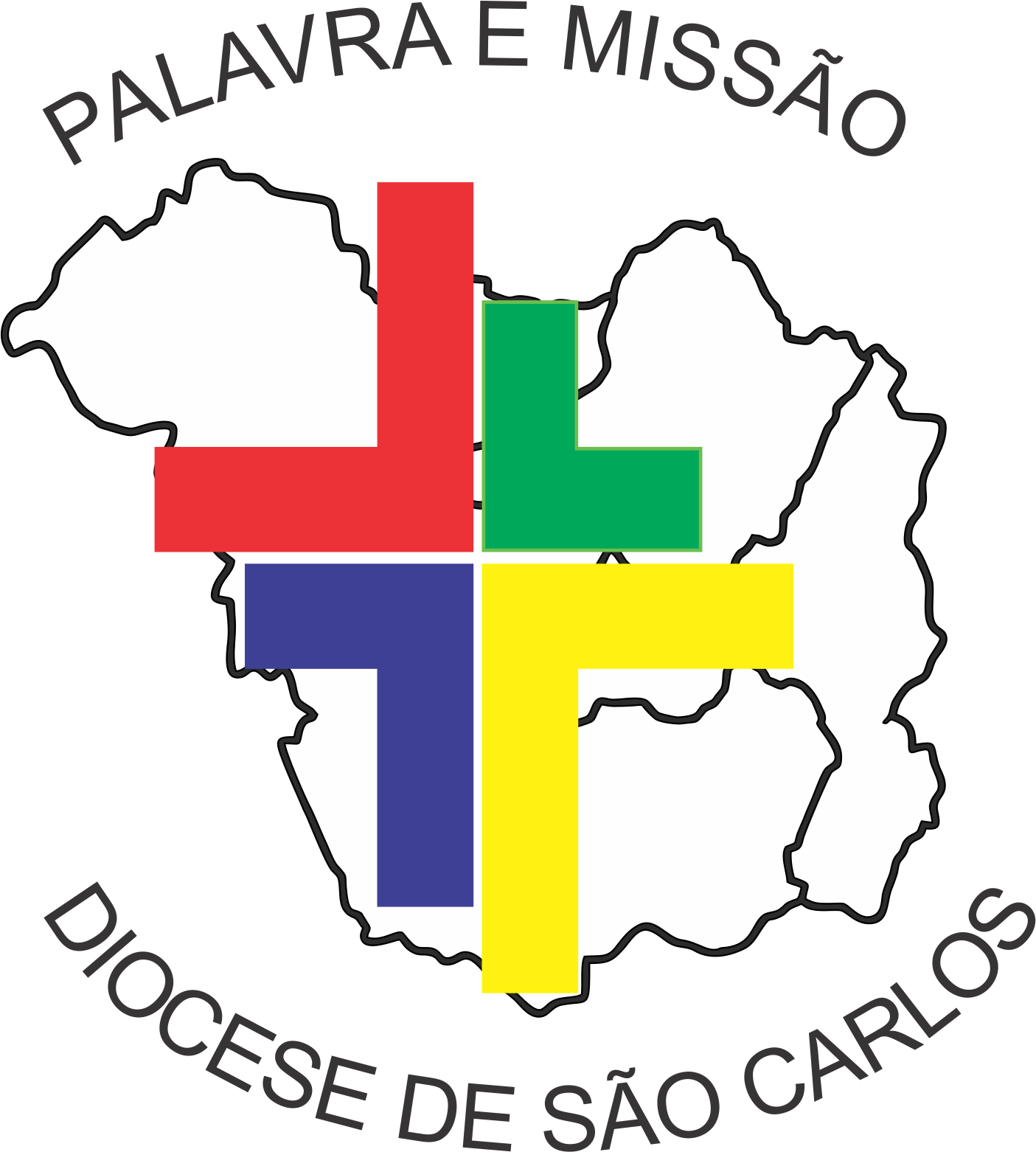 Nosso Plano de Pastoral se centra em duas realidades fundamentais para vida da Igreja: 
PALAVRA E MISSÃO.
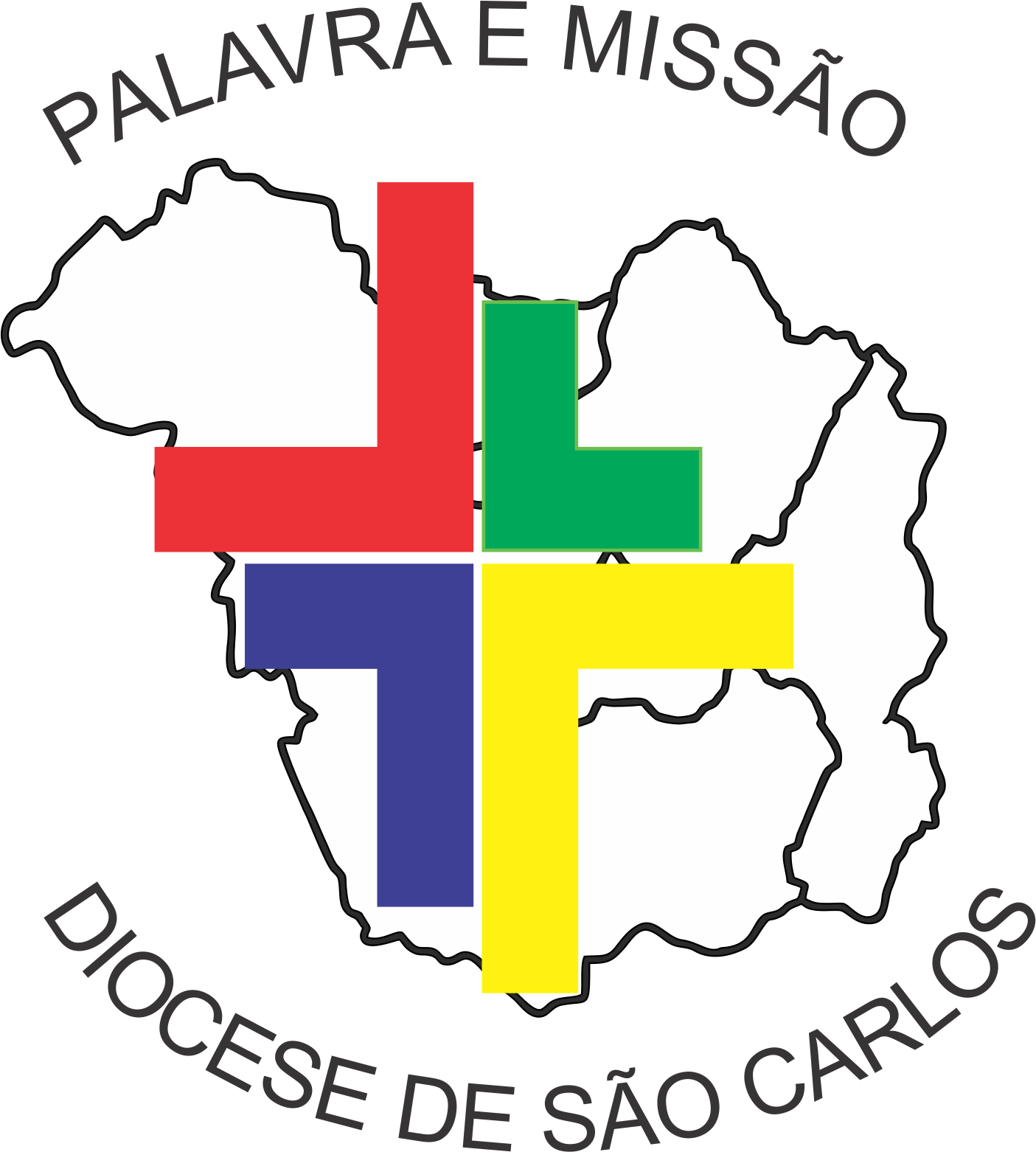 “IGREJA, casa da Palavra e da formação do discípulo missionário”.
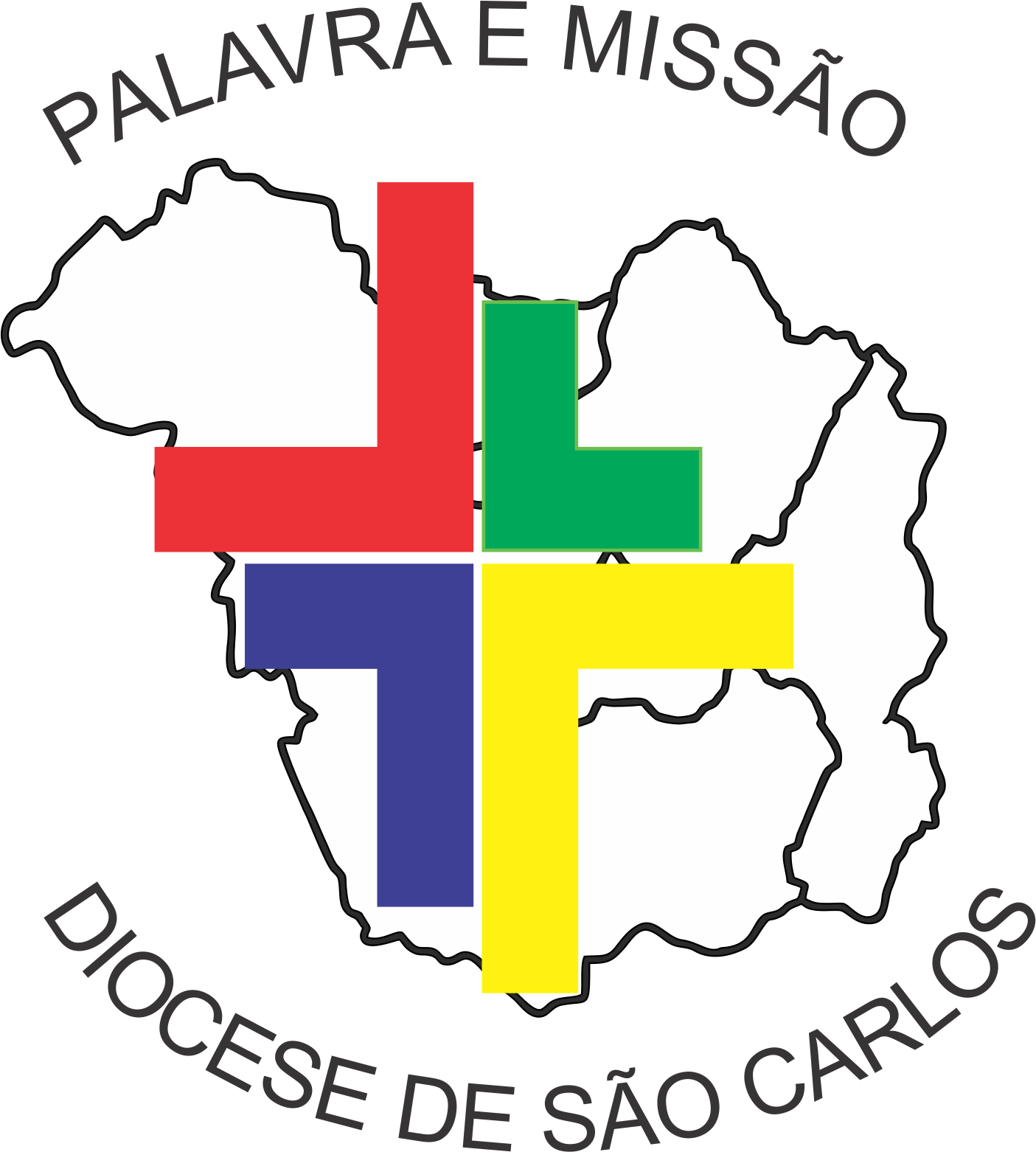 Estas duas realidades nos envolvem no âmbito pessoal e comunitário.
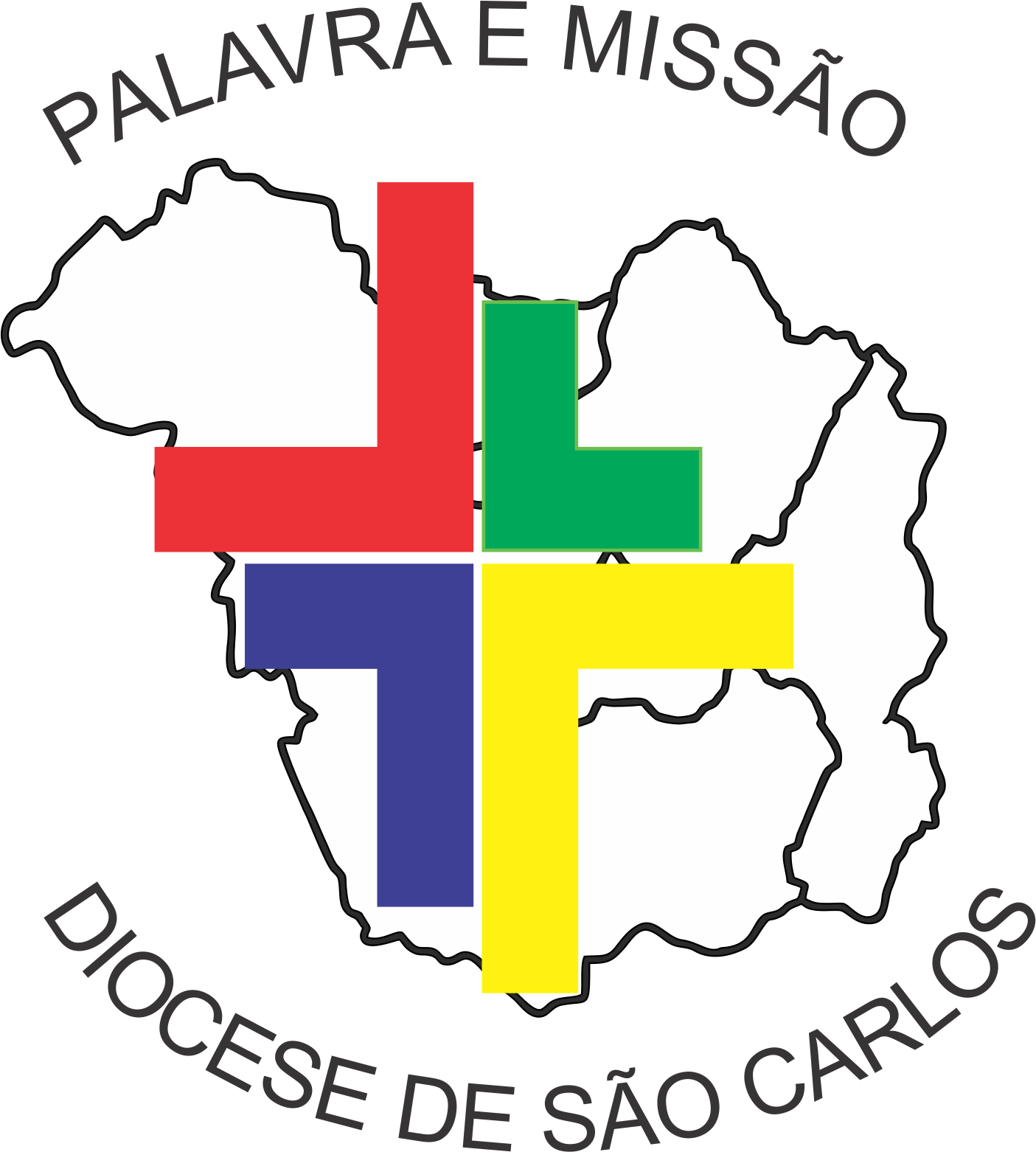 Pes-soal
Comu-nitário
Como está o meu relacionamento com a palavra de Deus e onde me encontro no caminho da missão?
A Palavra e a Missão são realidades que perpassam toda vida de minha Igreja Paroquial?
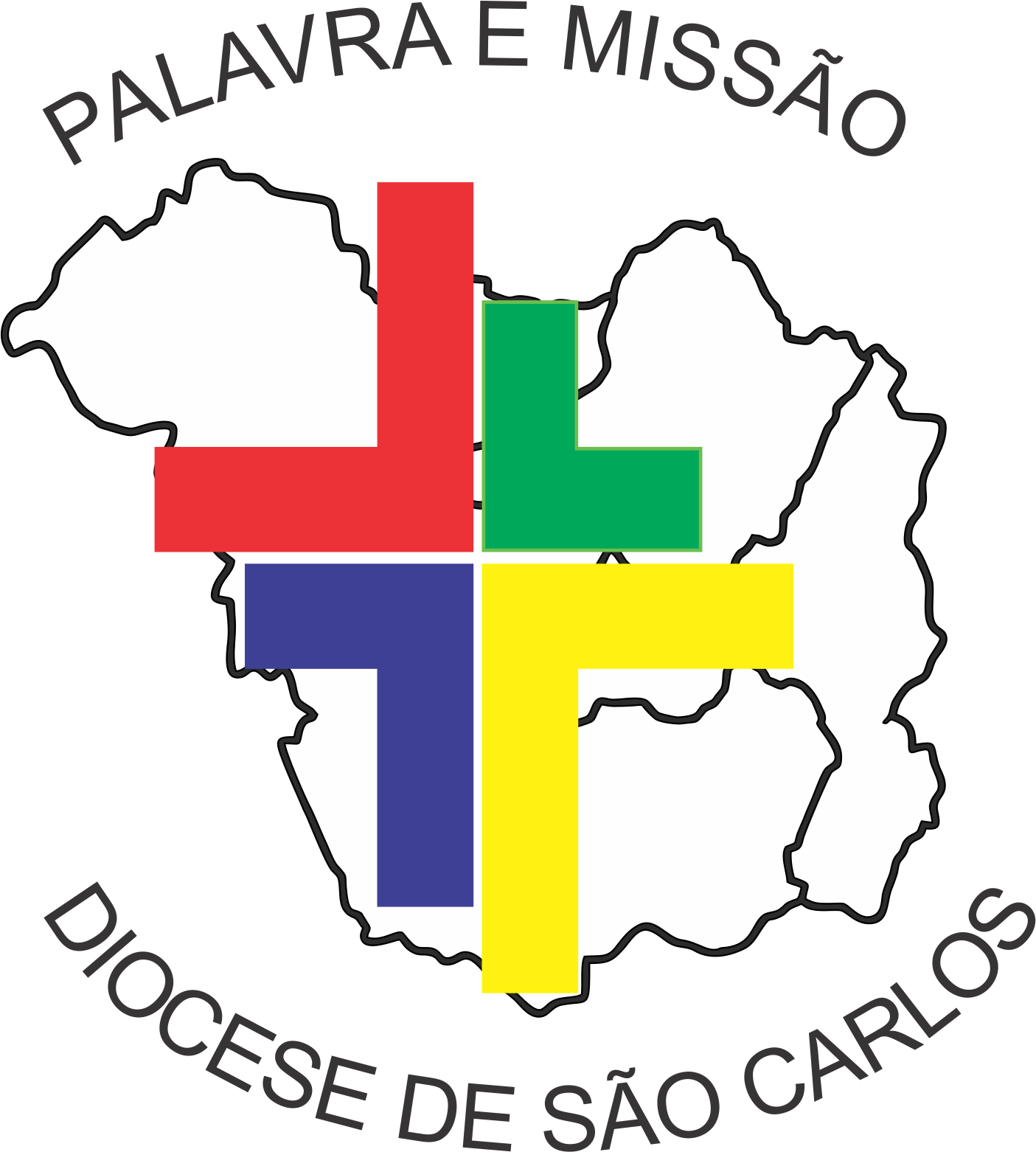 Uma igreja que vive da Palavra é uma Igreja Missionária, uma Igreja em saída. Porque a Palavra de Deus forma homens e mulheres livres e operantes e Ela ouvida e acolhida forma amigos e amigas de Deus. É uma Igreja Discípula Missionária (DAp).
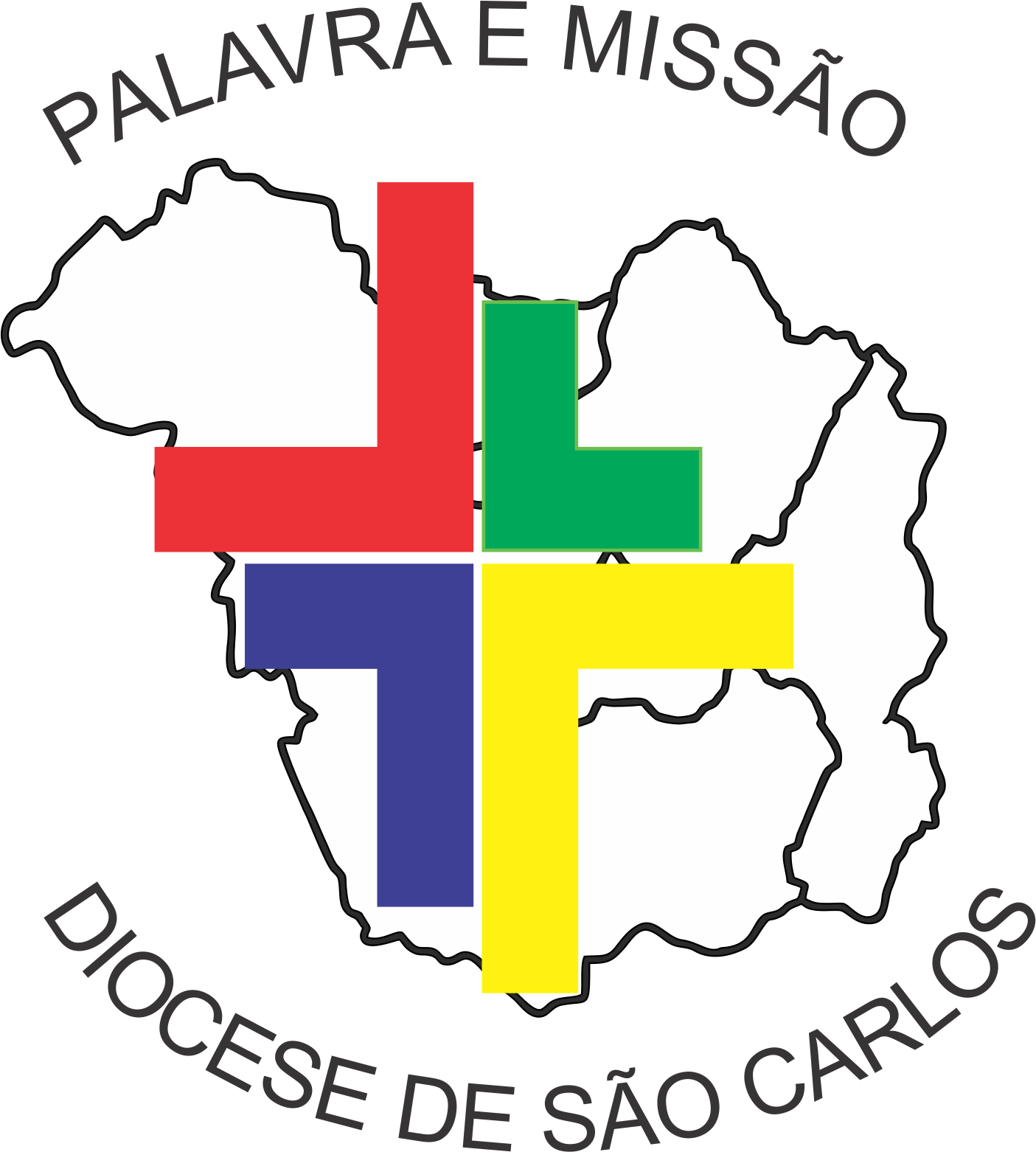 “Conhecer a Jesus Cristo pela fé é uma alegria; segui-lo é uma graça e transmitir esse tesouro aos demais é uma tarefa que o Senhor nos confiou ao nos chamar e nos escolher” (DAp 18).
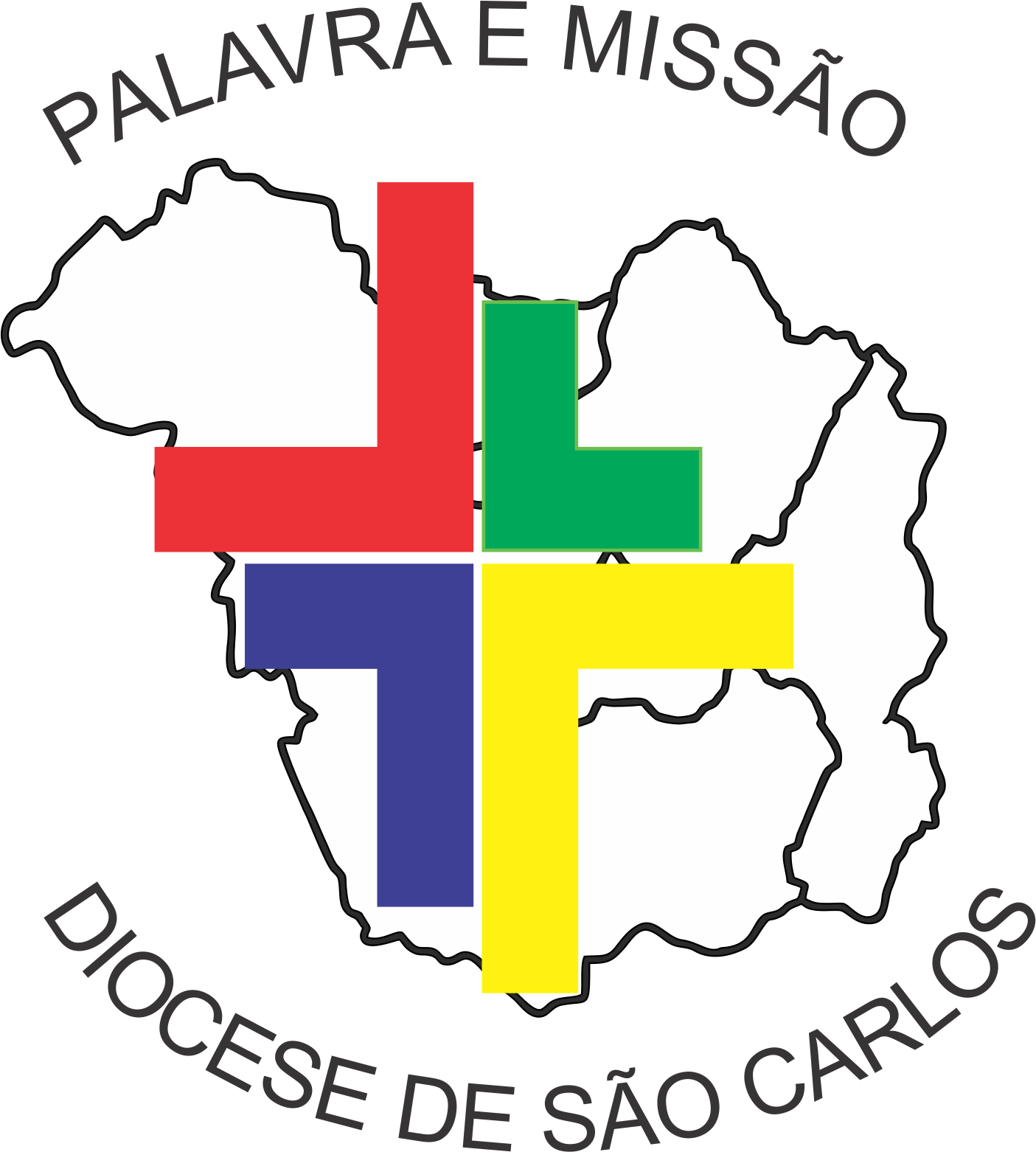 Propostas das duas dimensões
Serão apresentadas na ordem de votação da XXV Assembleia Diocesana seguindo uma pedagogia de trabalho que será assim organizada:

ONDE  - lugar de desenvolvimento;
QUEM – responsabilidade;
QUANDO – tempo para desenvolvimento da proposta;
COMO – material usado.
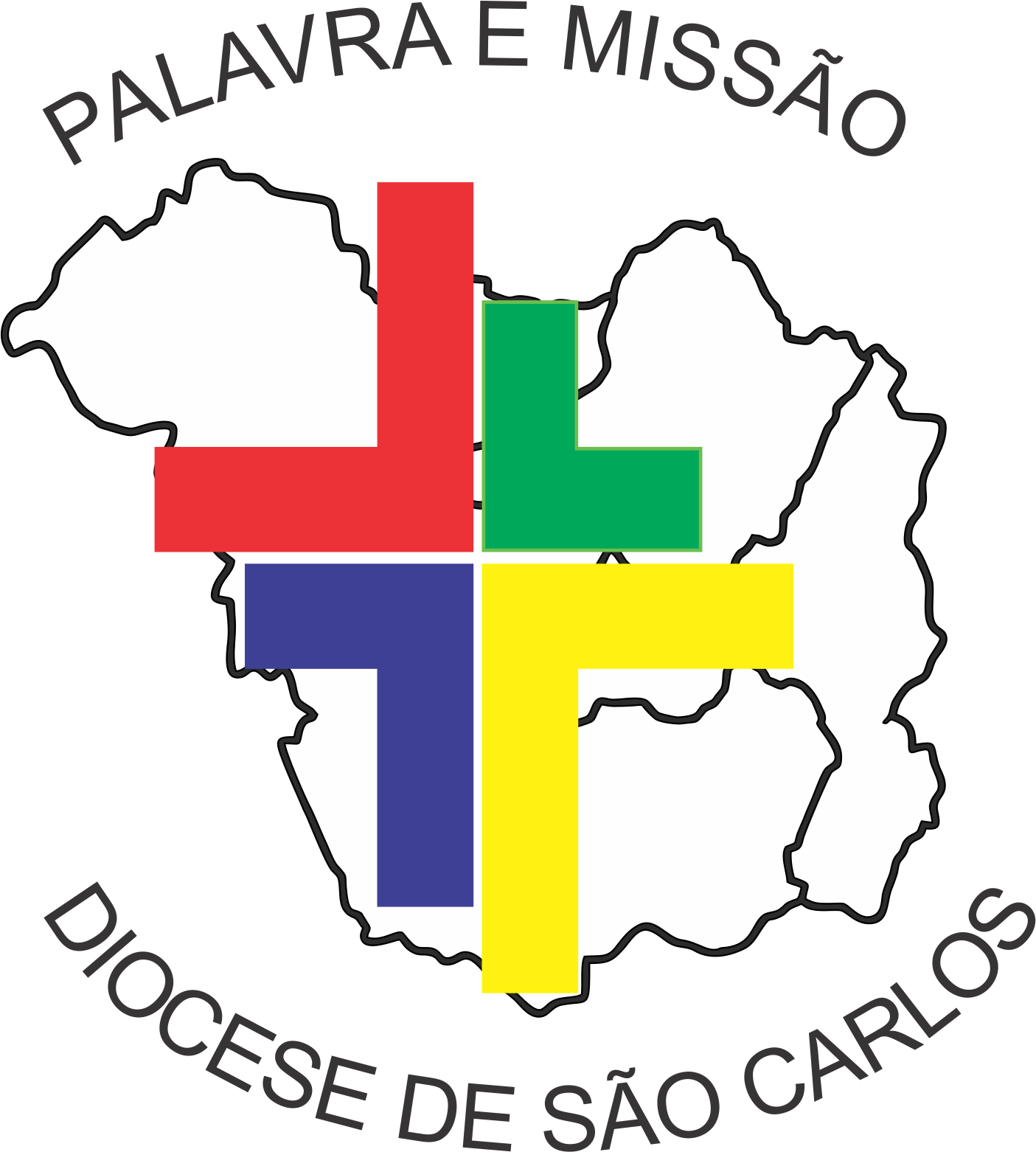 Propostas 

Dimensão da Palavra
Proposta 1: 

Criar Escolas da Palavra que ensinem a manusear a Bíblia propiciando o conhecimento da Sagrada Escritura e a Lectio Divina, podendo ser em nível Diocesano, Vicarial e Paroquial.
(172 votos – Prioridade Diocesana)
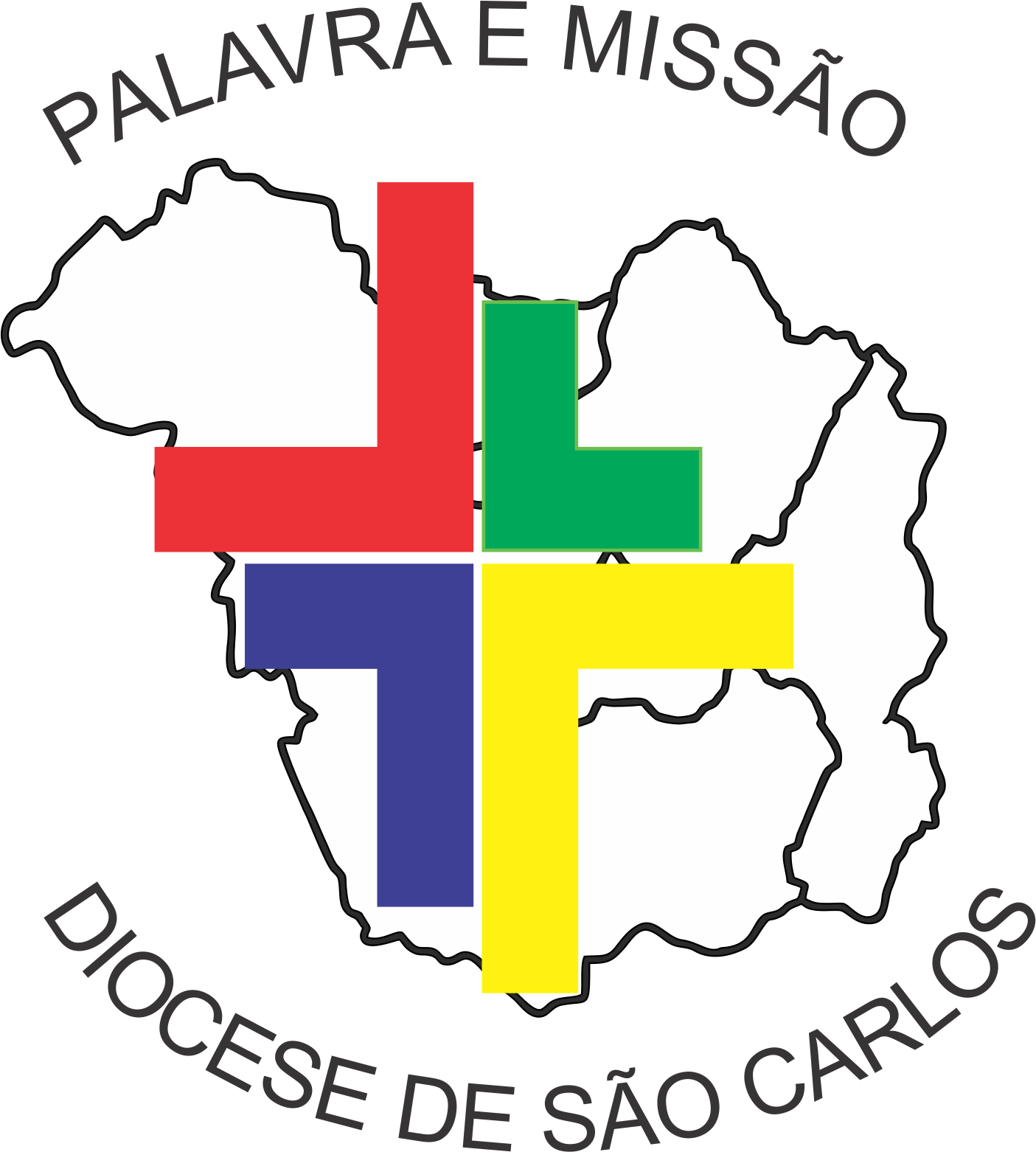 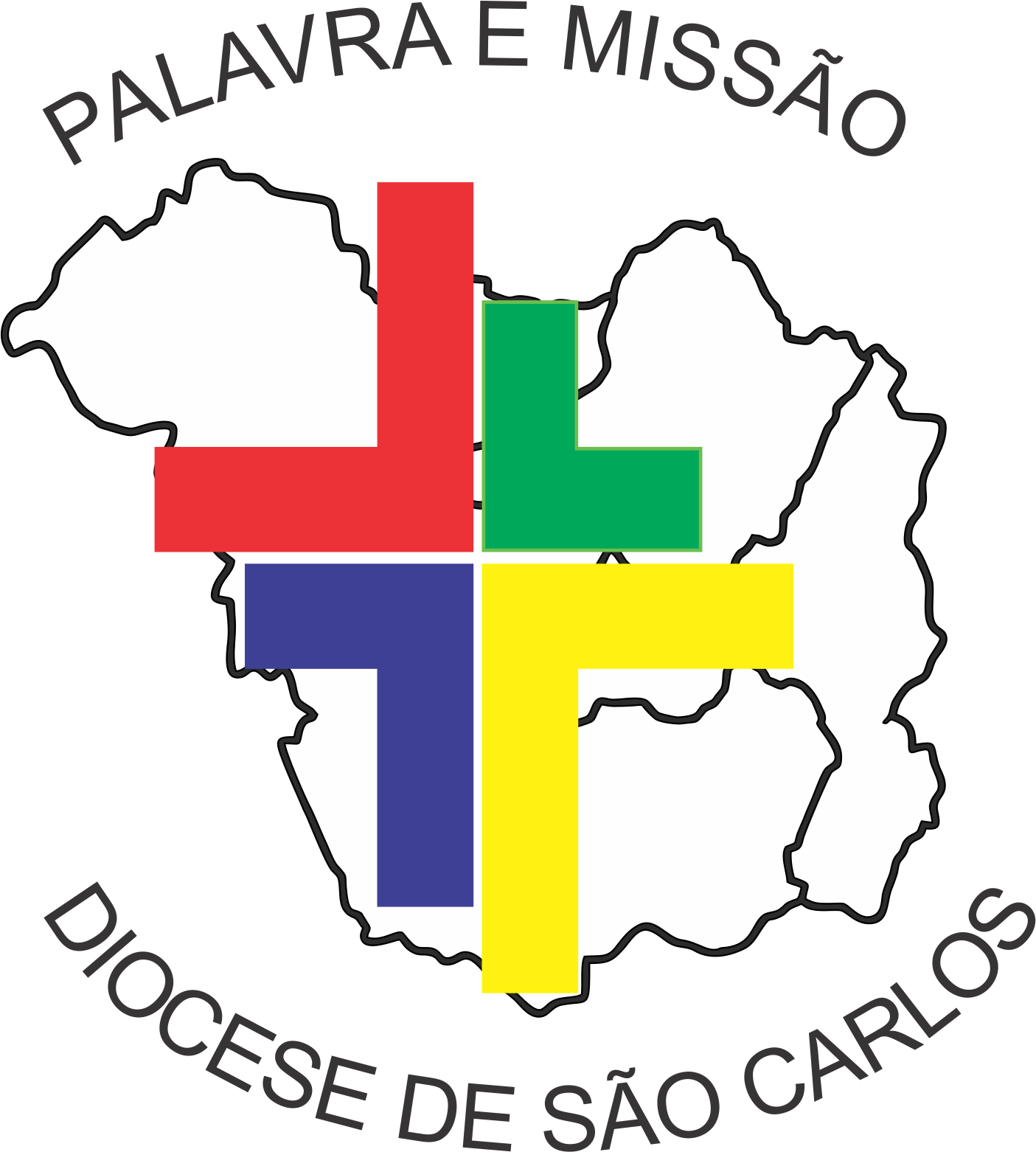 Proposta 2: 
Fortalecer o processo de iniciação cristã, estabelecendo comunhão de métodos e princípios na formação inicial, em nível Diocesano, Vicarial e Paroquial, estimulando um processo permanente de formação querigmática e mistagógica.
(167 votos)
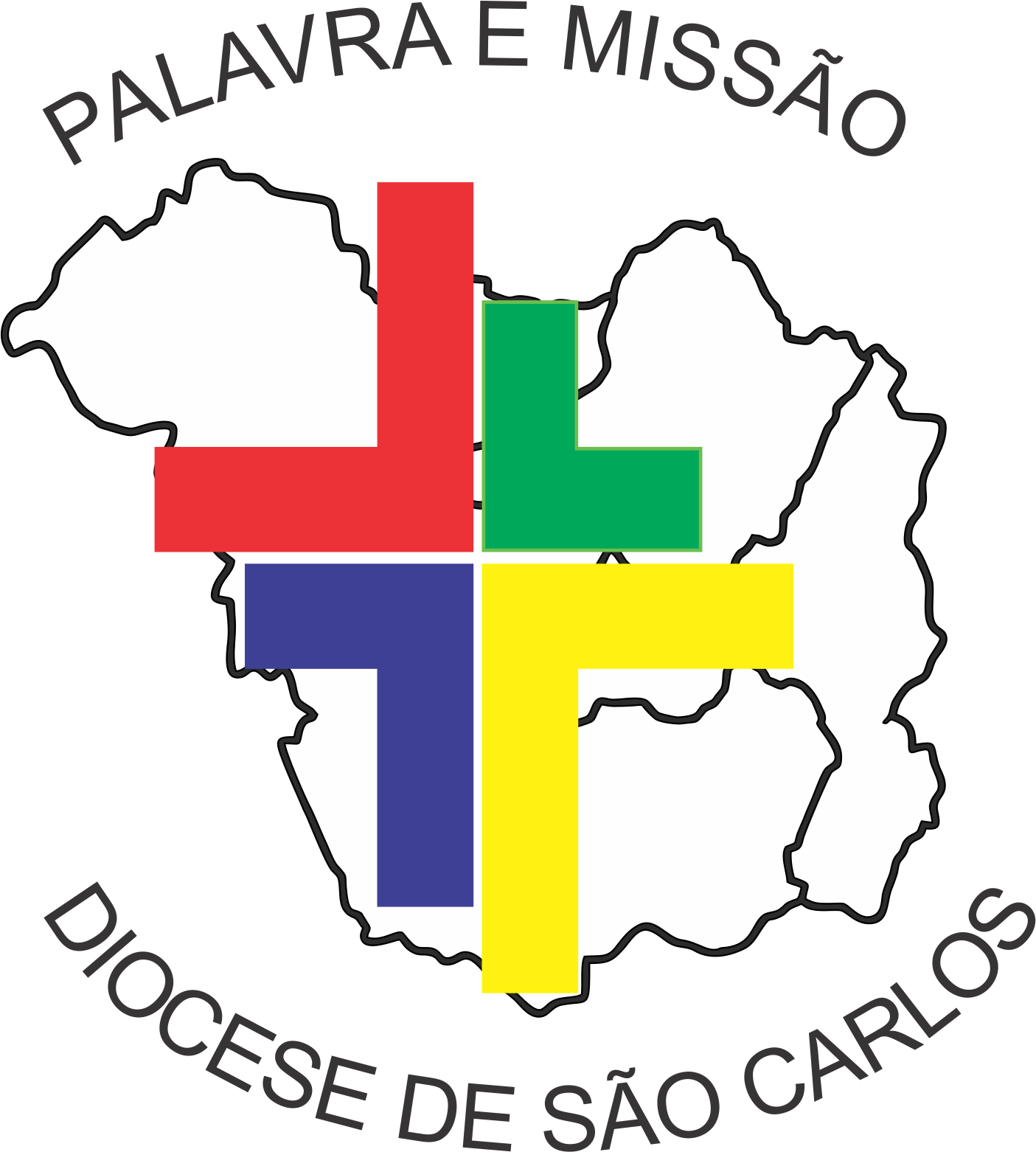 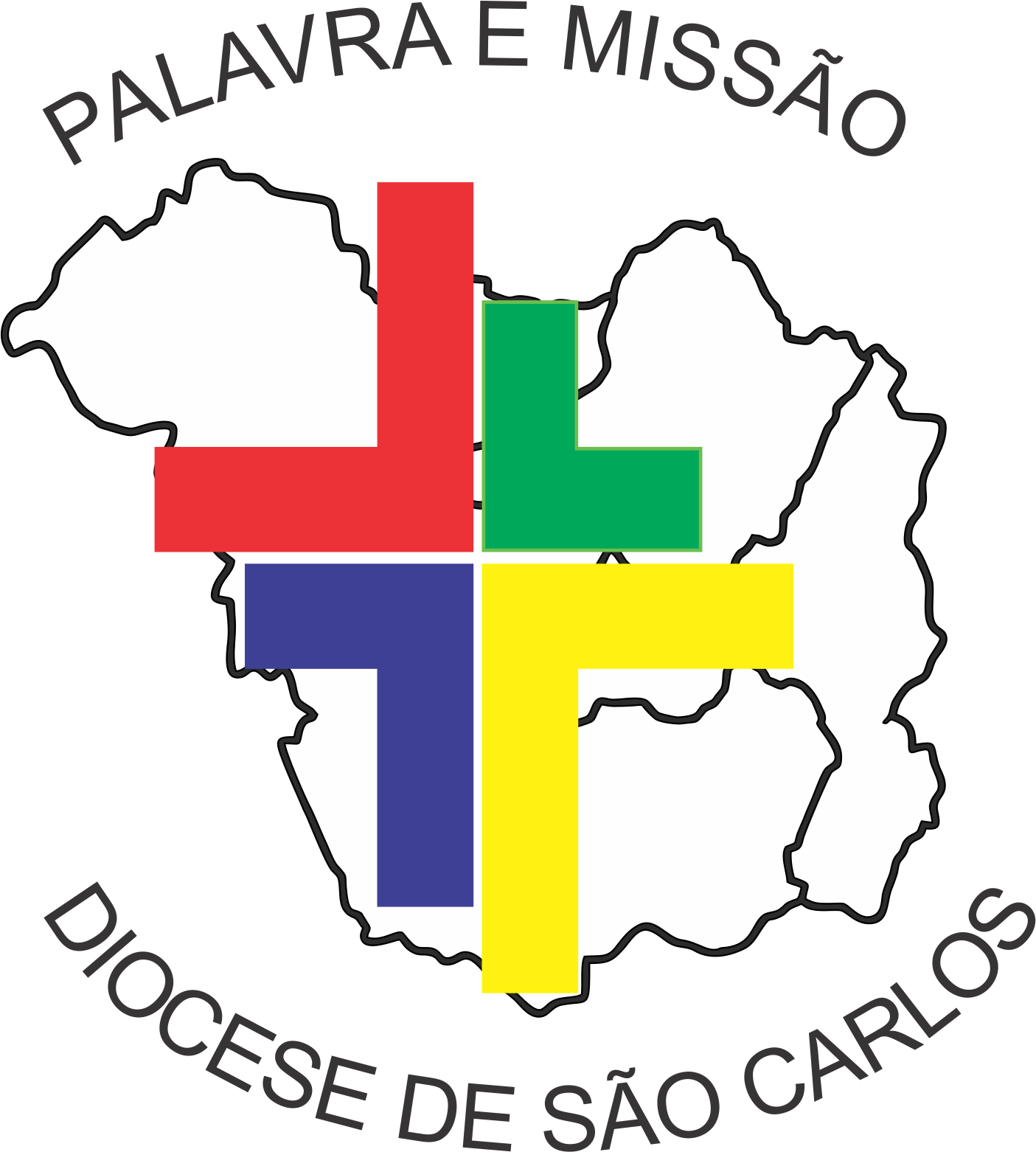 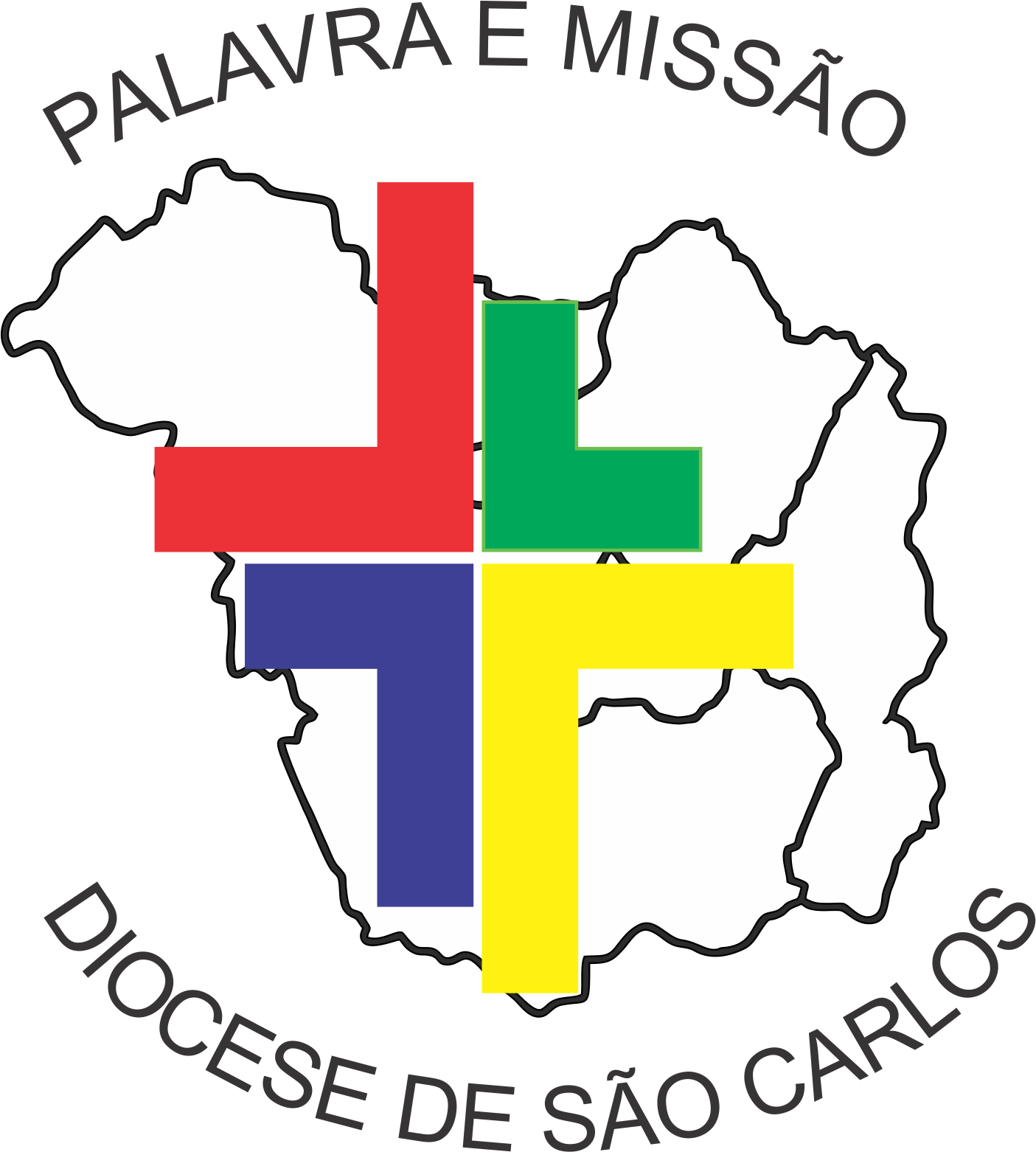 Proposta 3: 
Fortalecer ou criar grupos de reflexão da Palavra de Deus nos setores, comunidades de quarteirão ou grupos de afinidade; que favoreçam o encontro fraterno, vivência da Palavra e formação do discípulo missionário.
(96 votos)
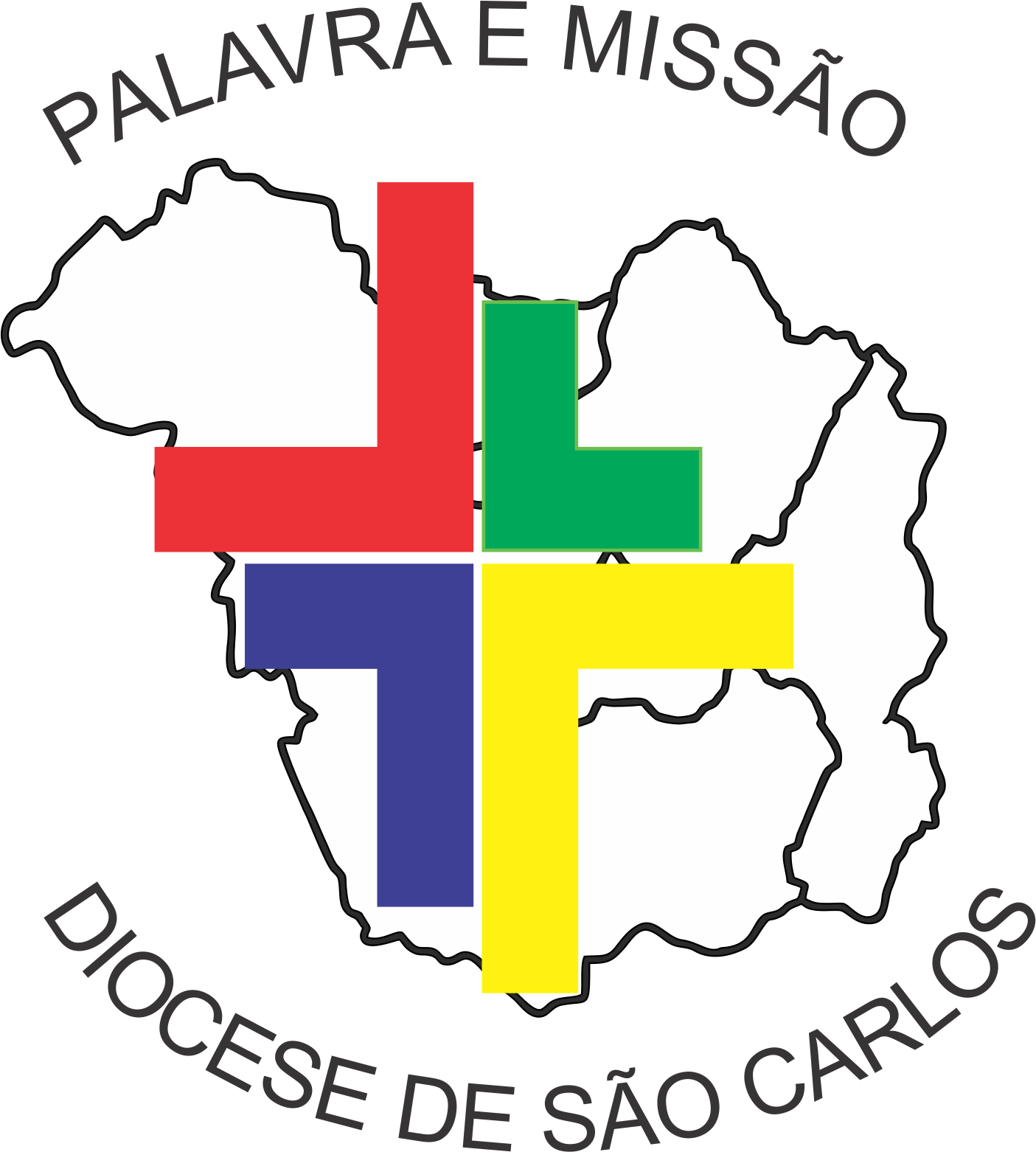 Proposta 4: 
Aprofundar o anúncio do querigma como essência do processo de formação do discípulo missionário em todas as pastorais, movimentos e serviços diocesanos.
(56 votos)
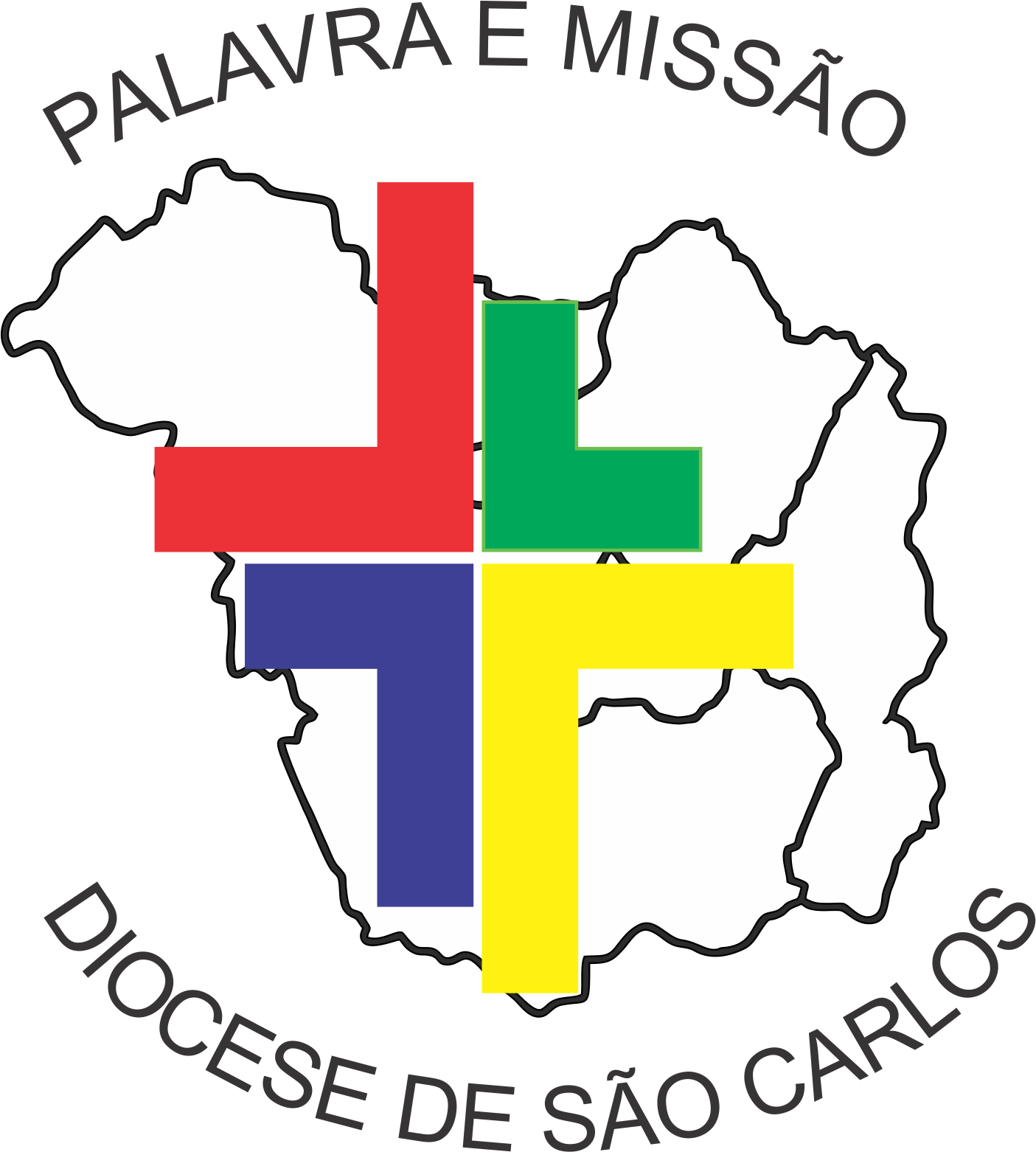 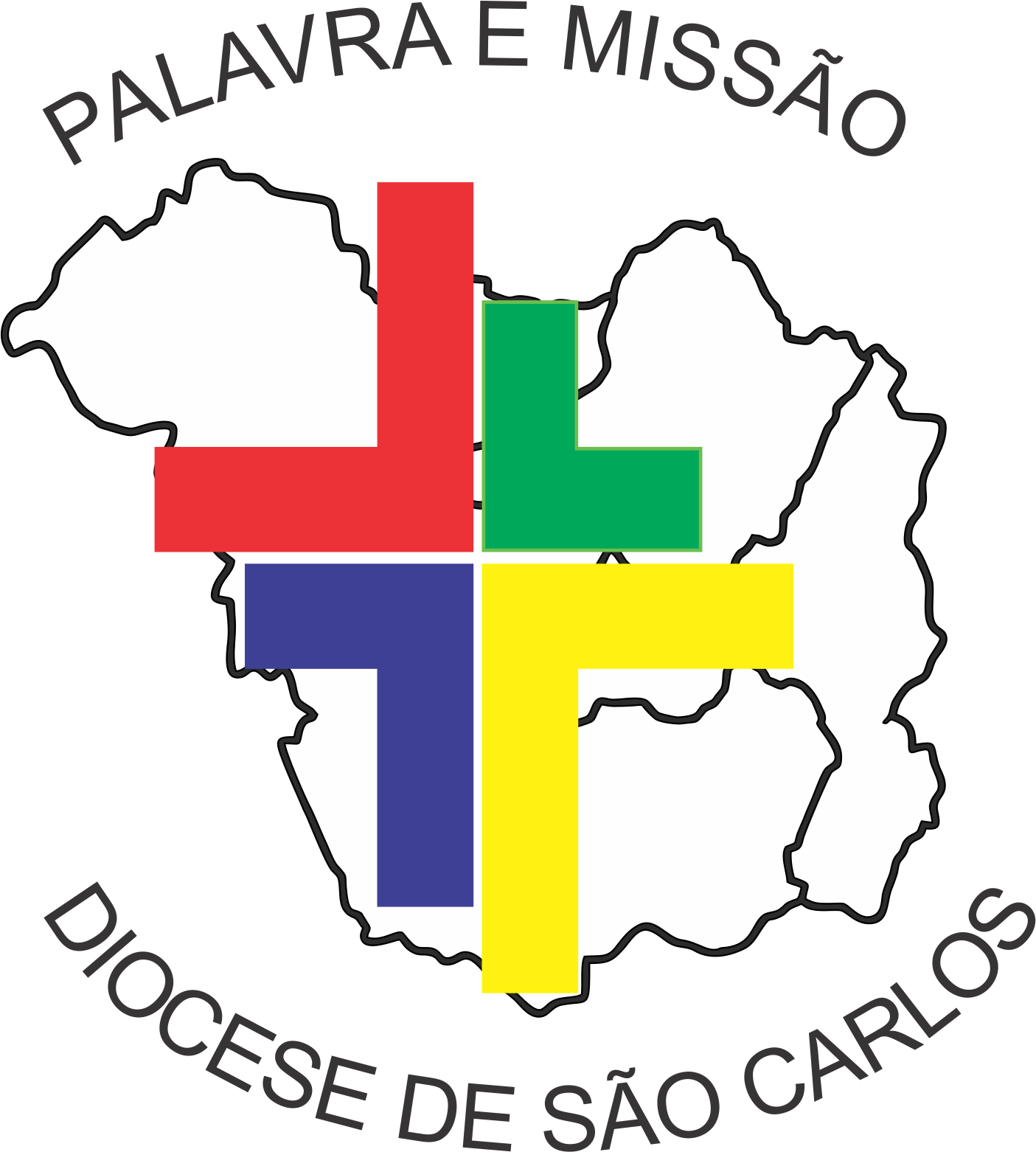 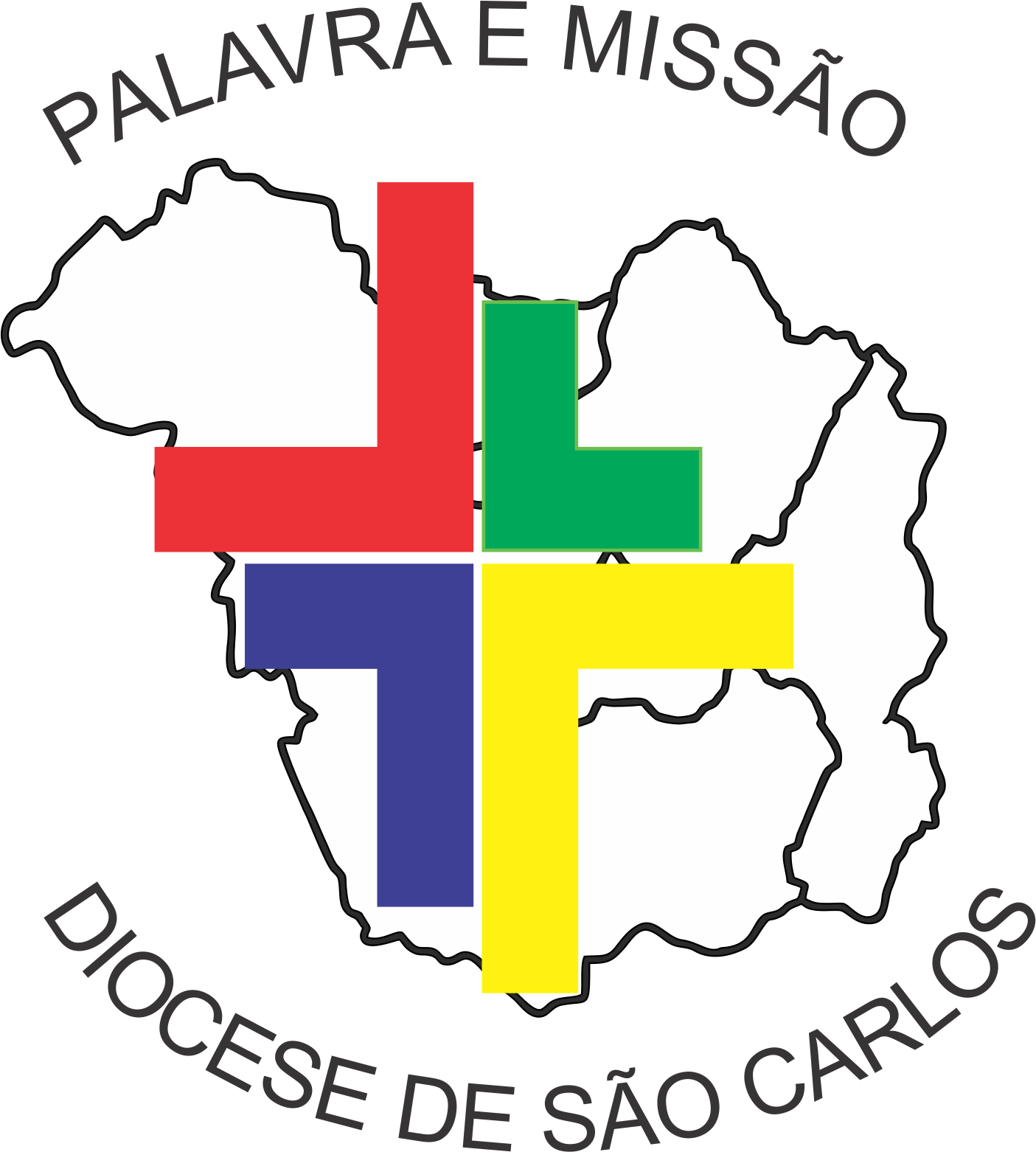 Proposta 5: 
 Estimular a prática de Leitura Orante da Palavra de Deus em todos os ambientes da vida Diocesana: comunidades, pastorais, movimentos, seminários.
(37 votos)
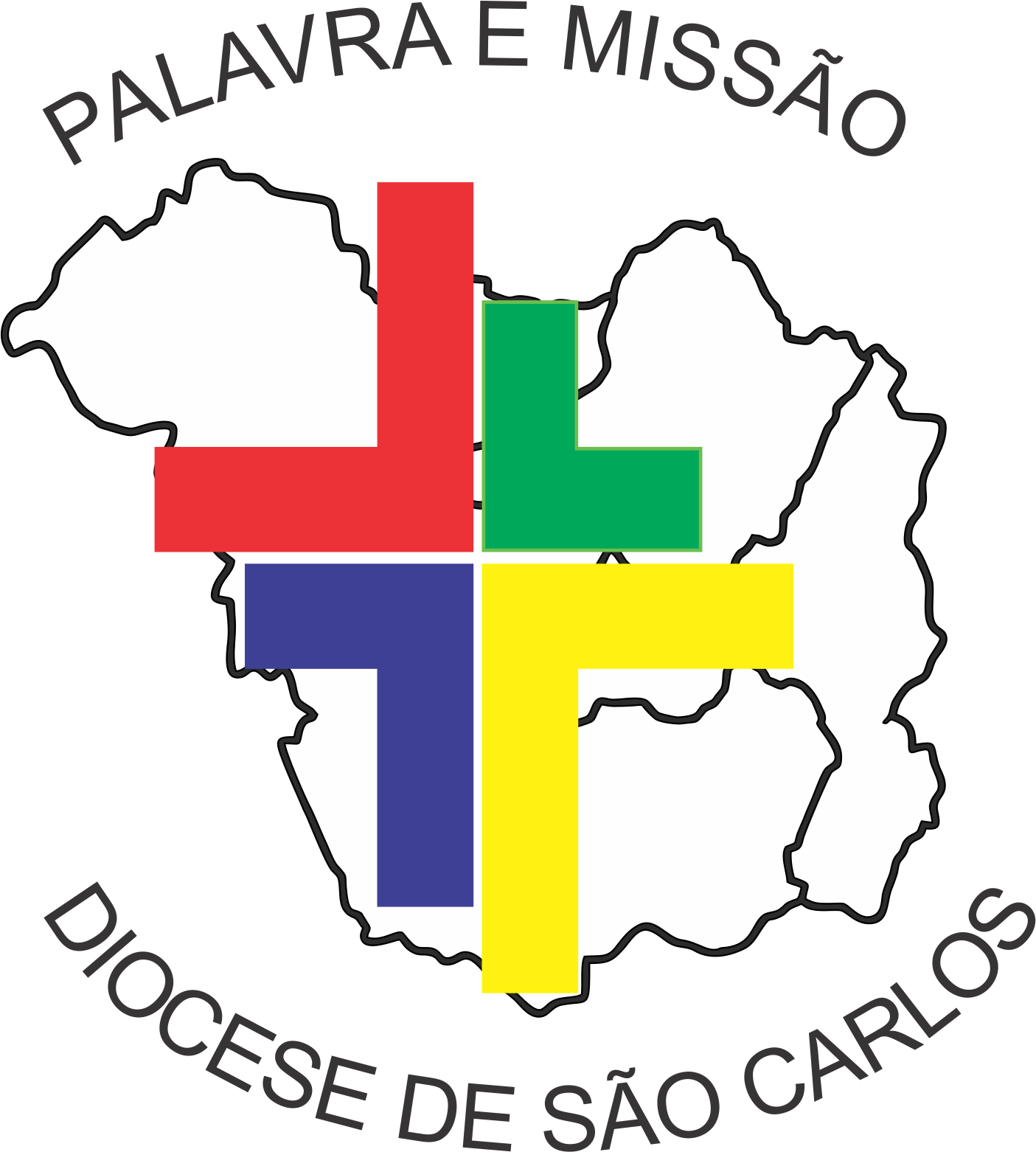 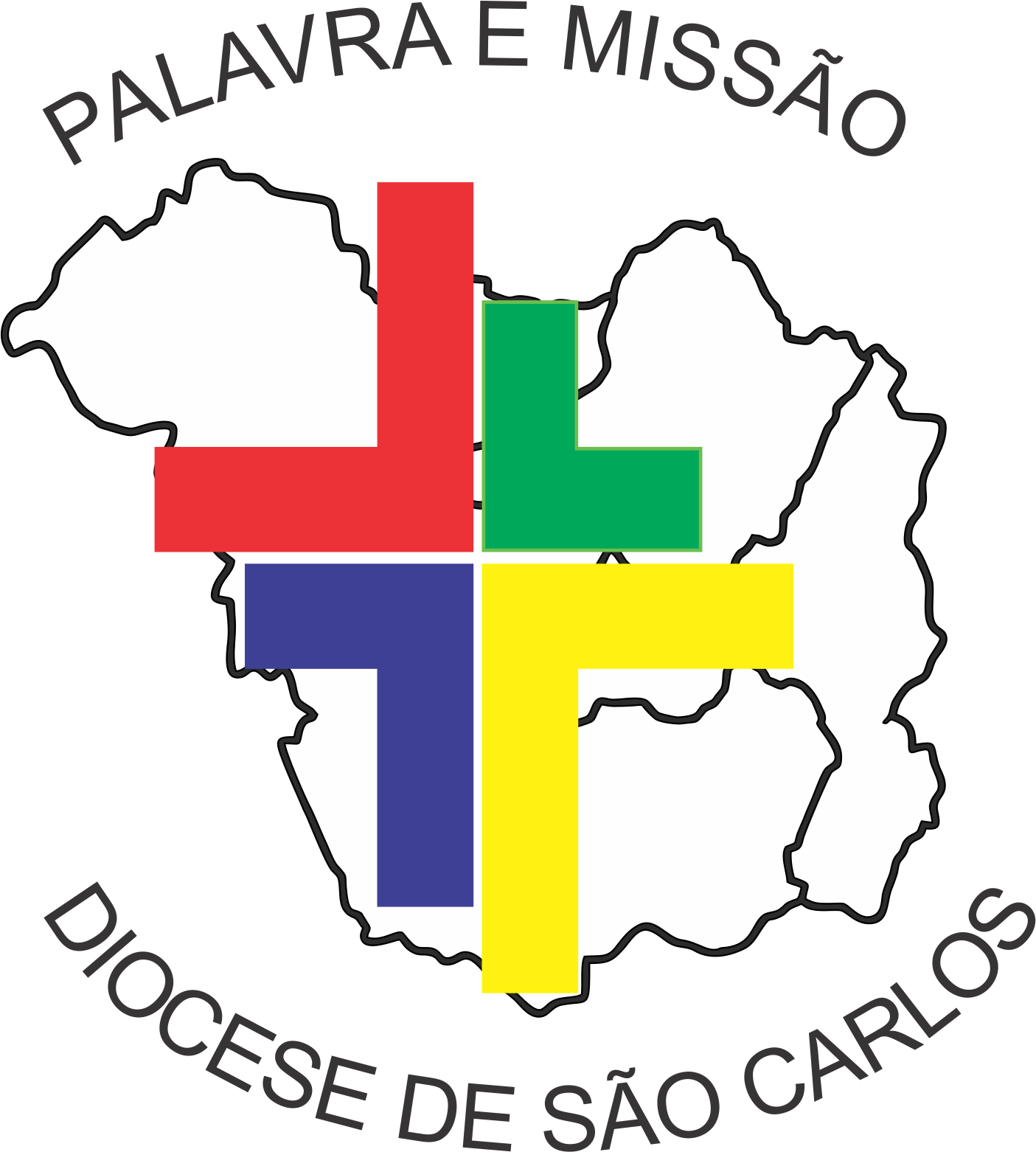 Proposta 6: 
Criar um subsídio mensal de leitura orante para todos os grupos de jovens, sob responsabilidade do setor juventude, com o objetivo de aprofundar a comunhão e formação permanente.
(20 votos)
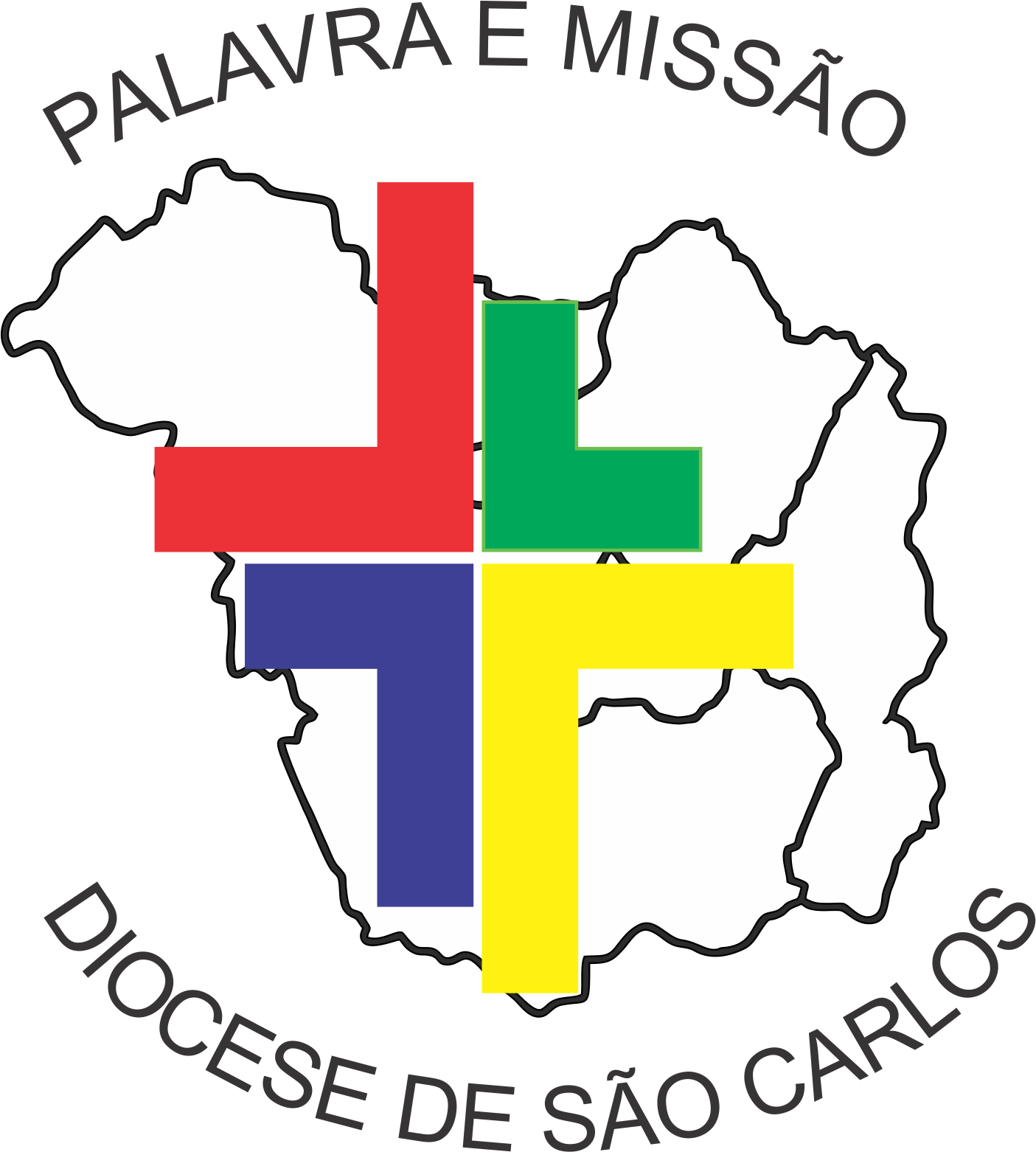 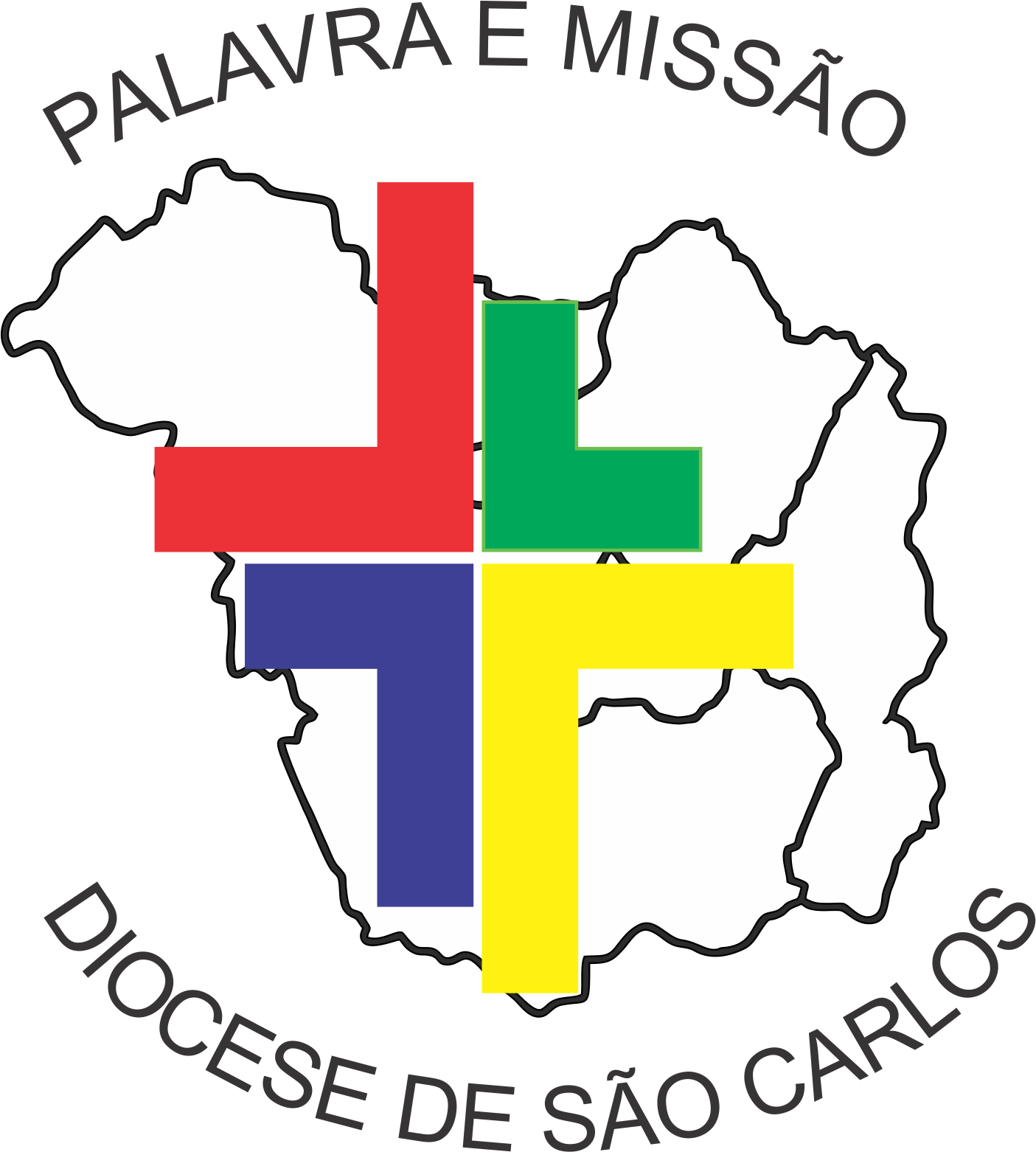 Proposta 7: 
Intensificar o uso dos meios de comunicação social no anúncio da Palavra de Deus, de modo mais específico, a formação bíblica no sistema à distância.
(10 votos)
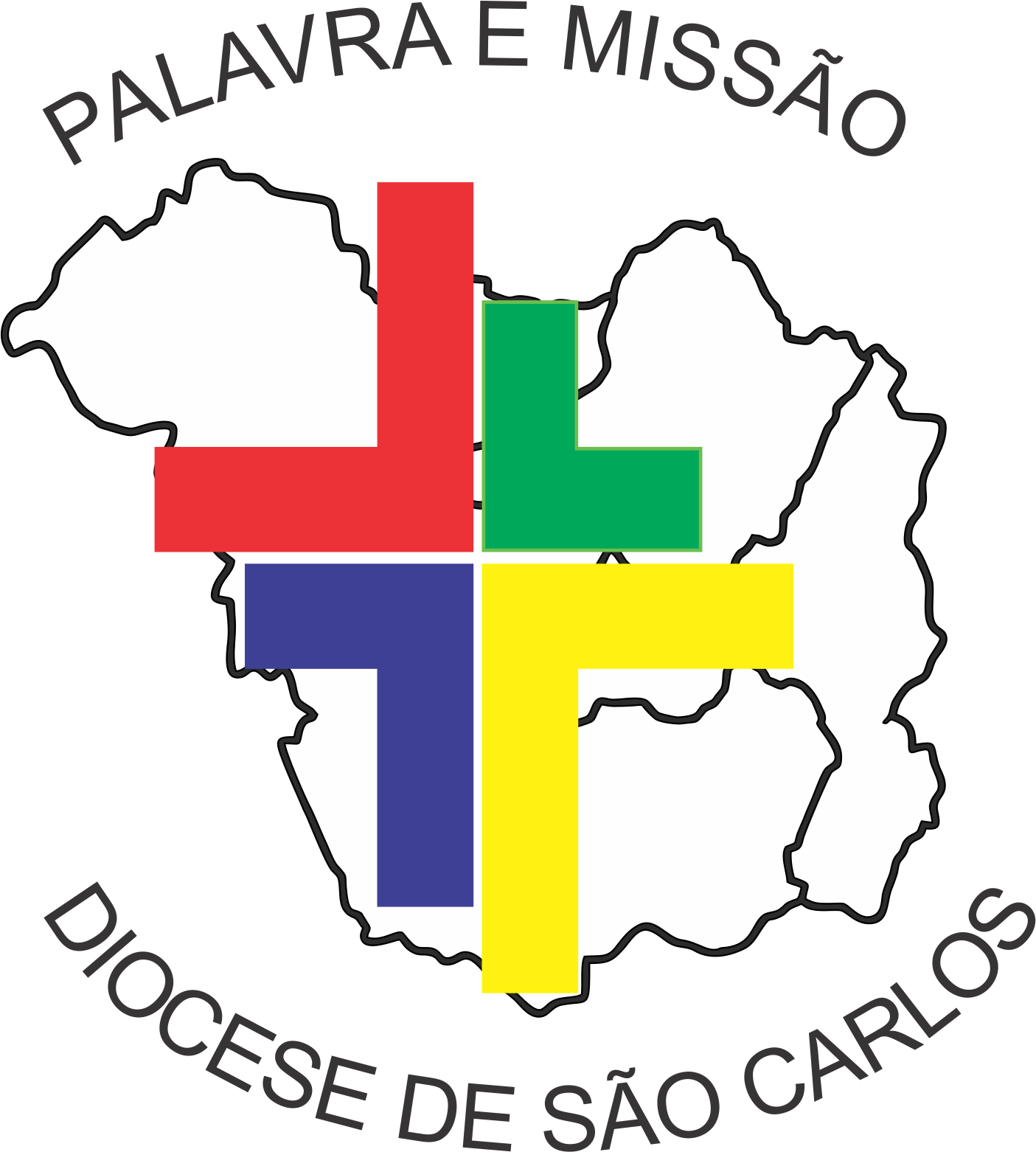 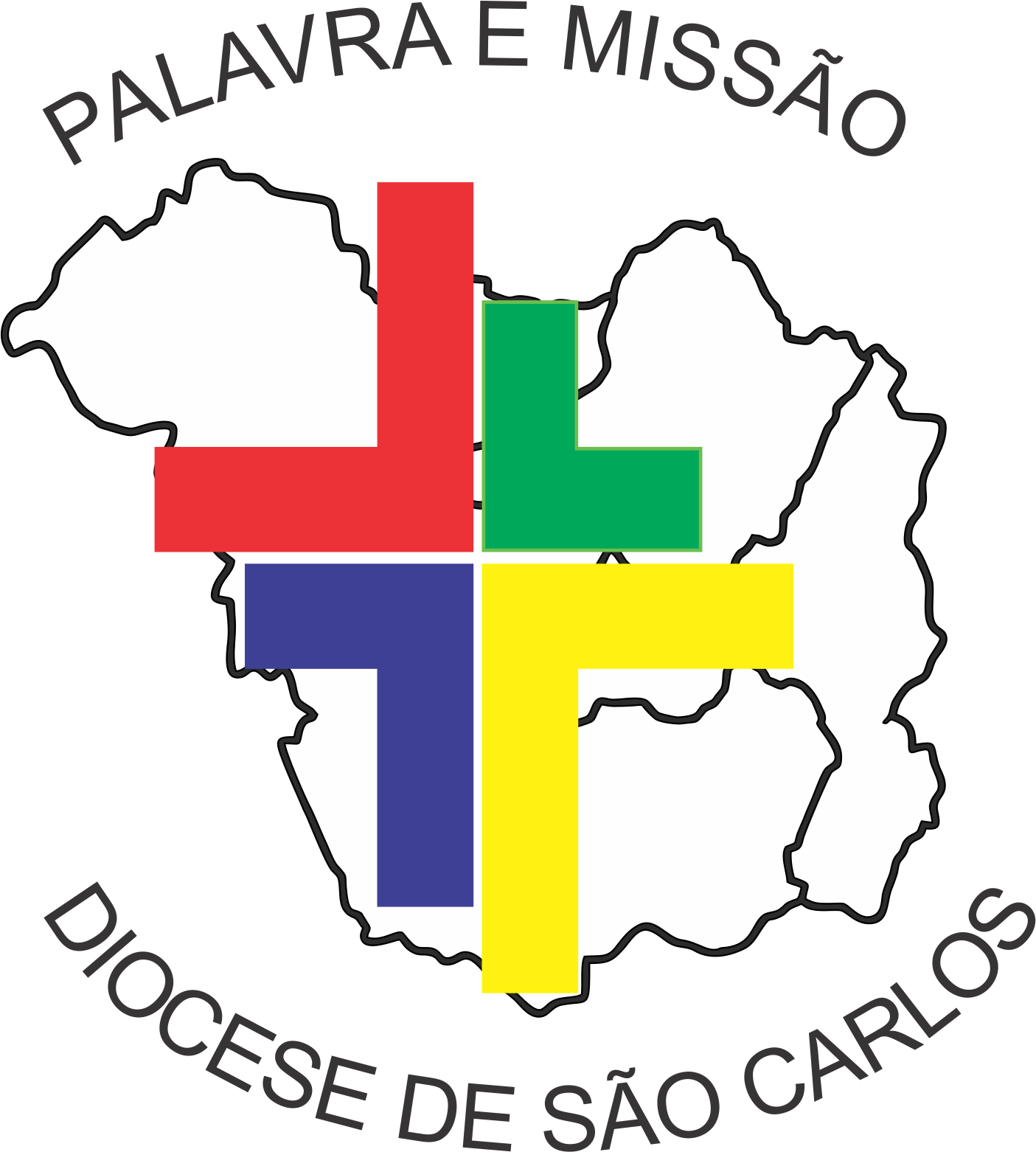 Propostas 

Dimensão da Missão
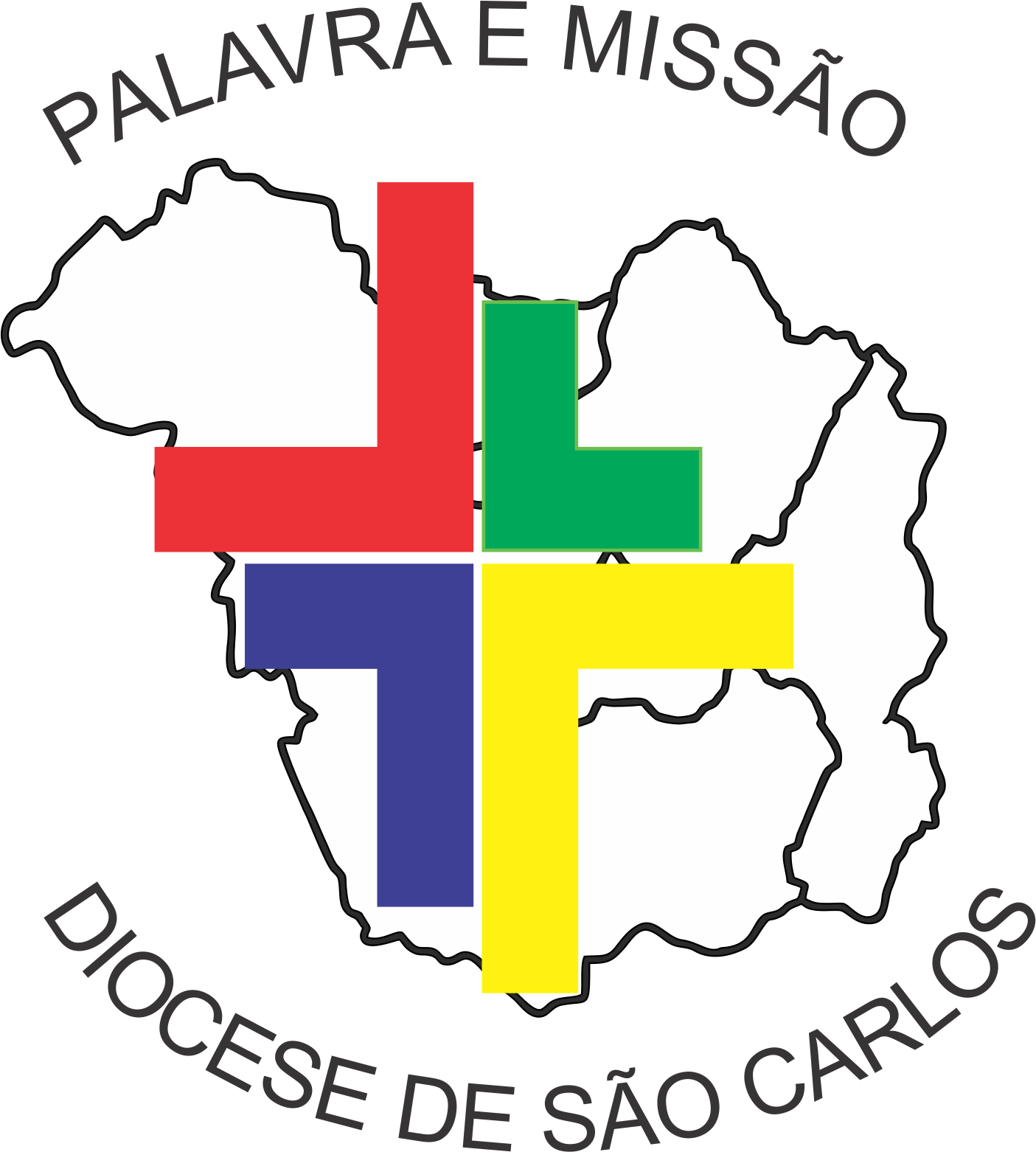 Proposta 1: 
Aprimorar a presença evangelizadora da Igreja nos diferentes ambientes sociais e existenciais, tais como: família, escolas, Universidades, mundo do trabalho, política, meios de comunicação social, hospitais, presídios, etc.
(131 votos – Prioridade Diocesana)
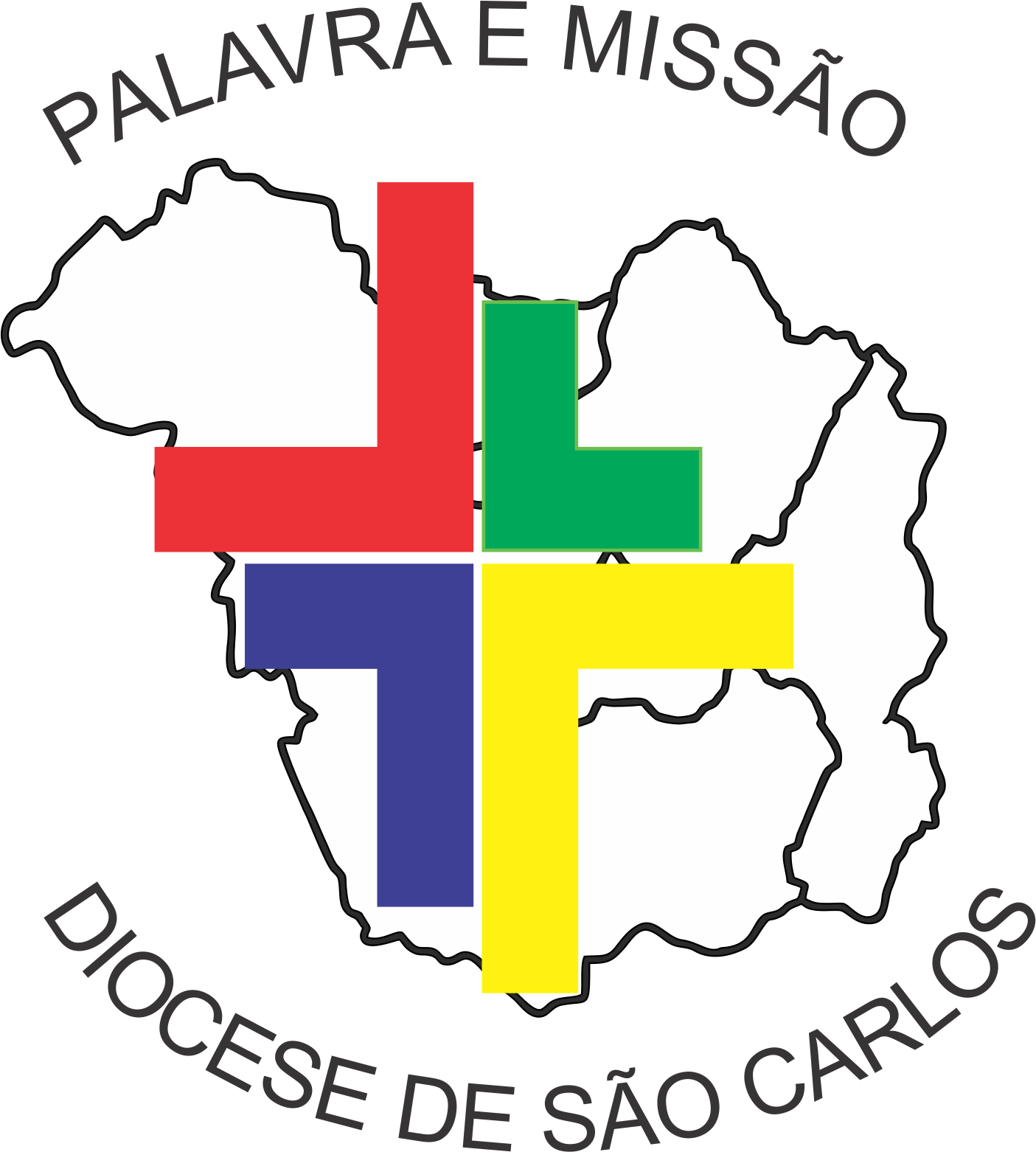 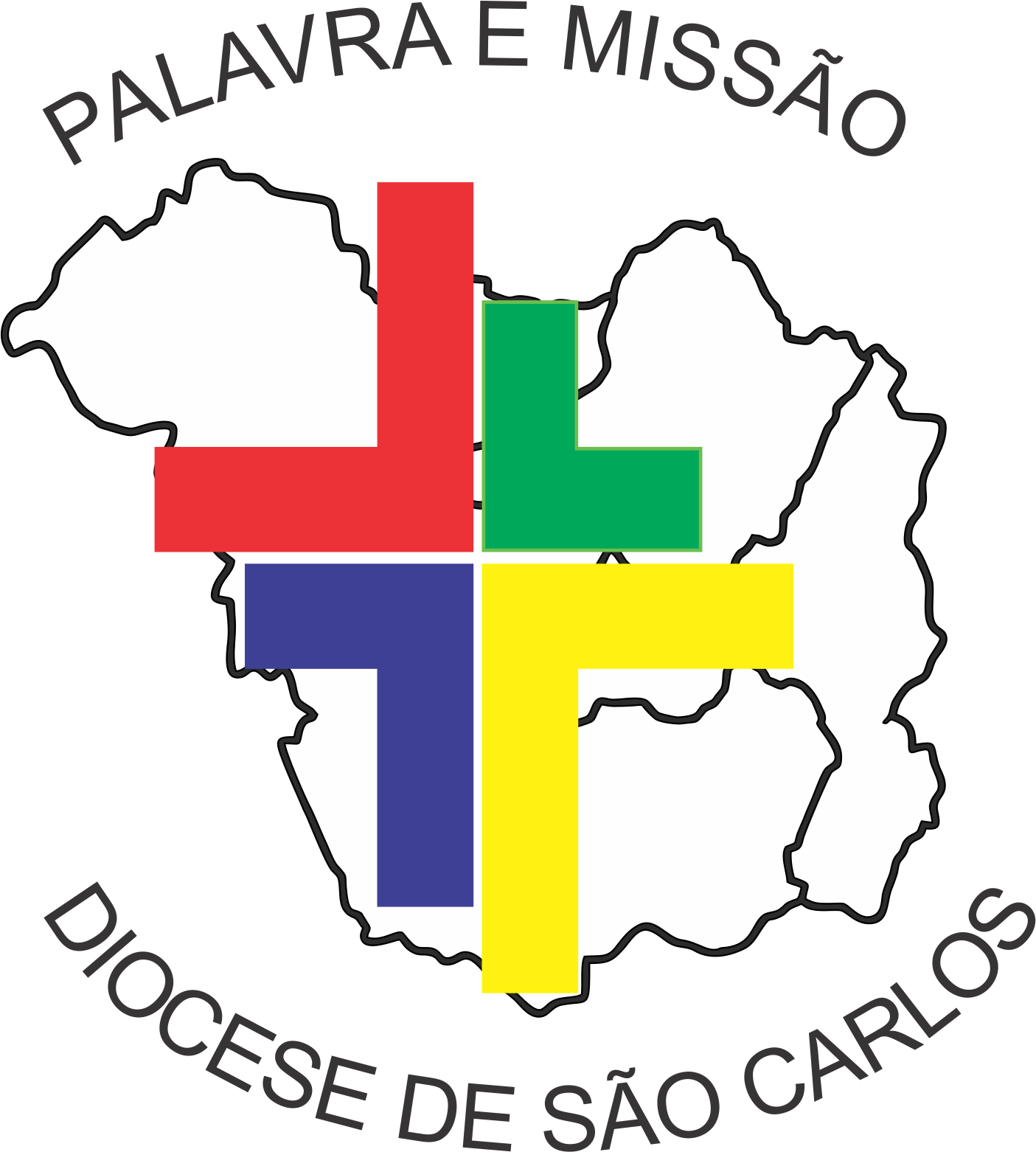 Proposta 2: 
Promover atitudes de acolhida e integração nos mais diversos setores da vida diocesana, paroquial e comunitária.
(88 votos)
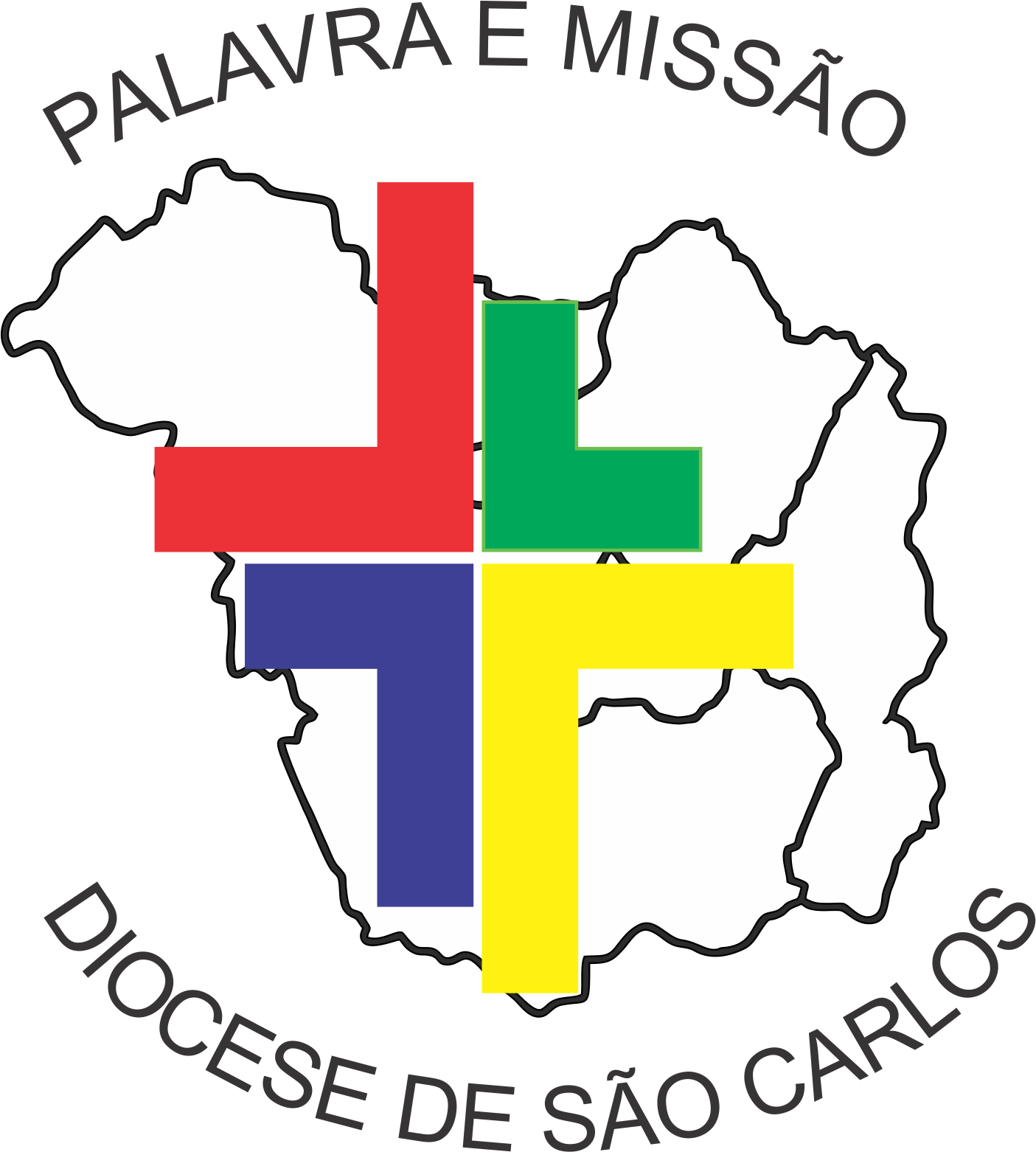 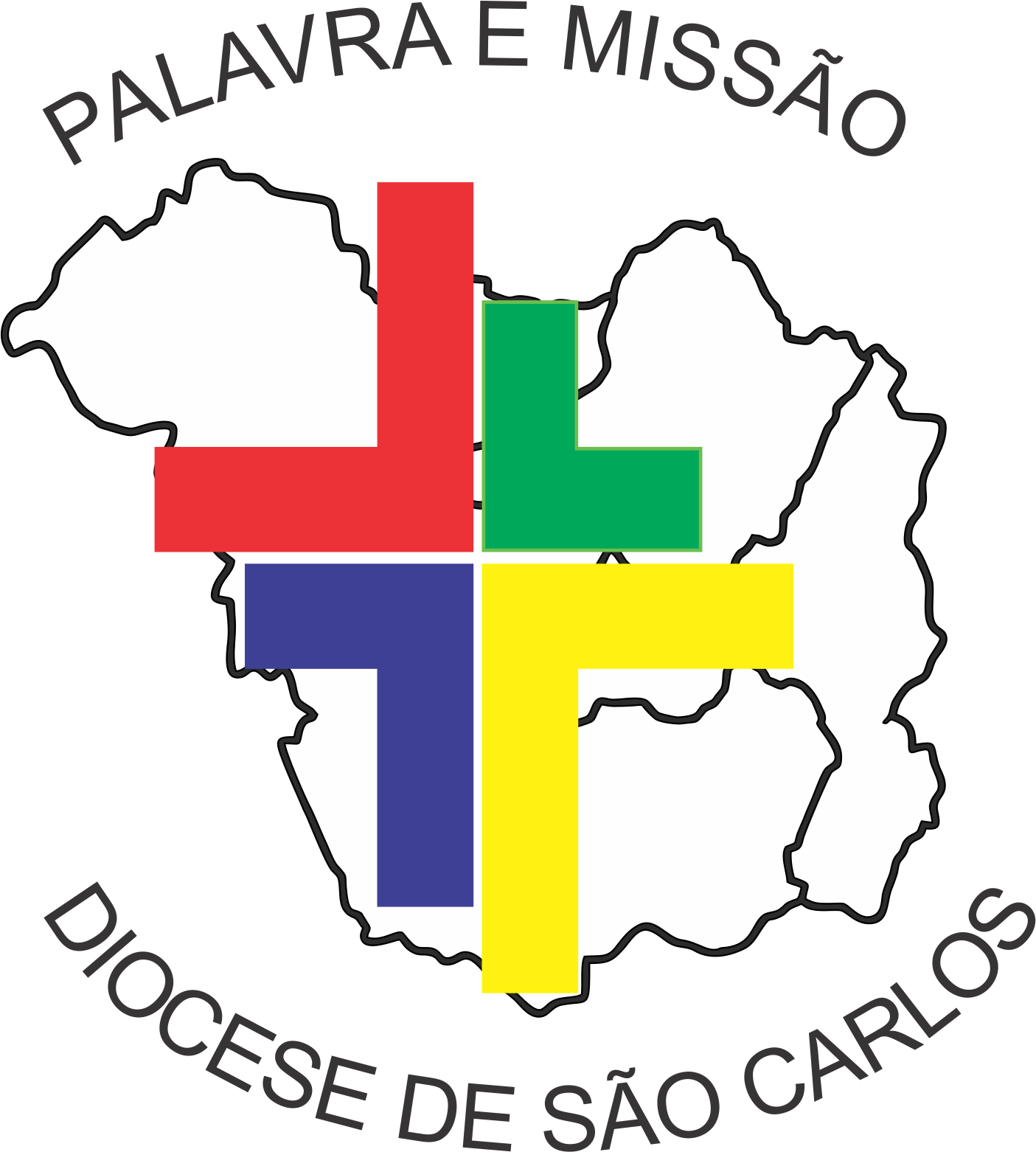 Proposta 3:
Criar Grupo de Visitação Missionária nos Vicariatos para a realização de missões populares nas paróquias e comunidades
(87 votos)
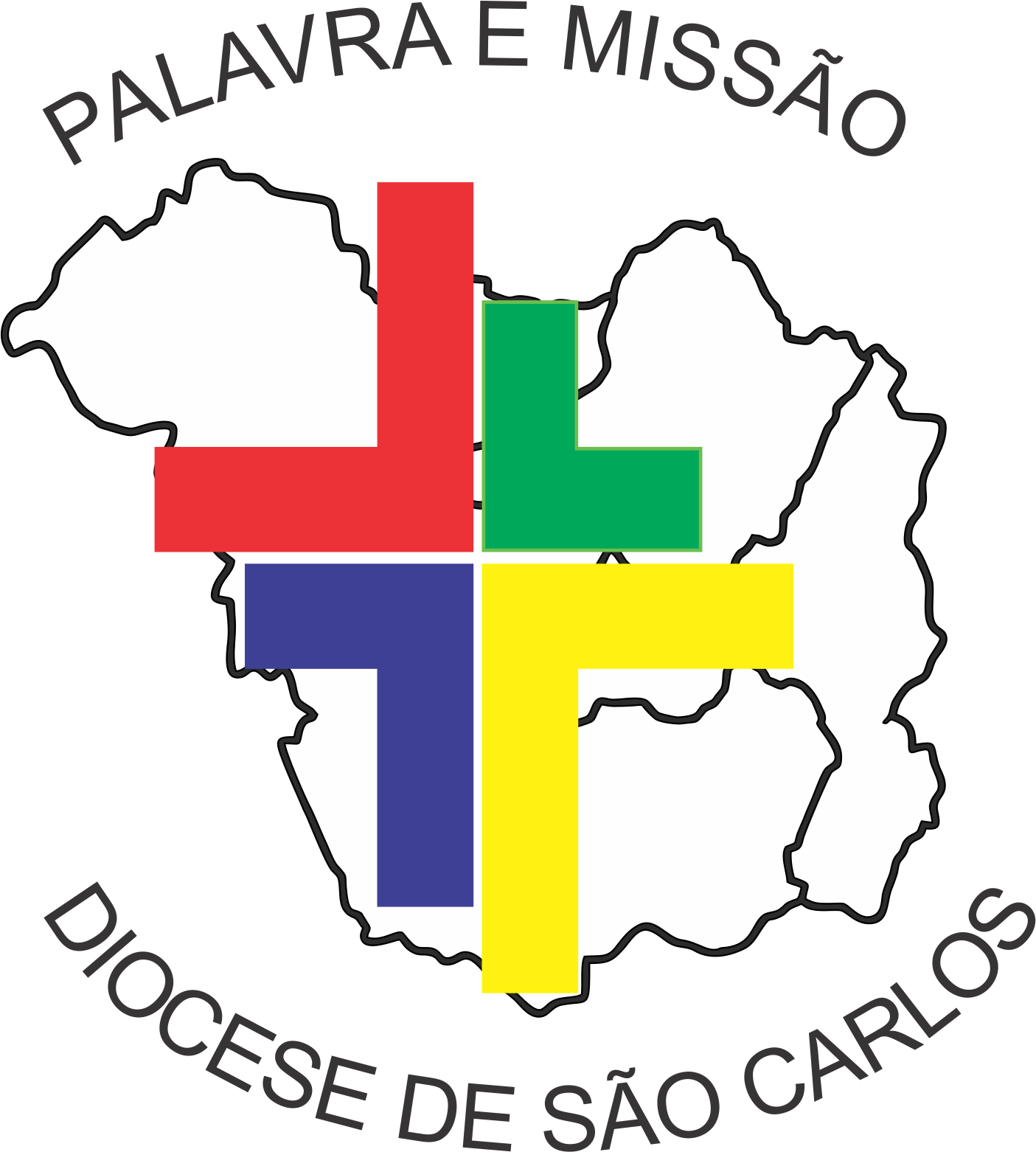 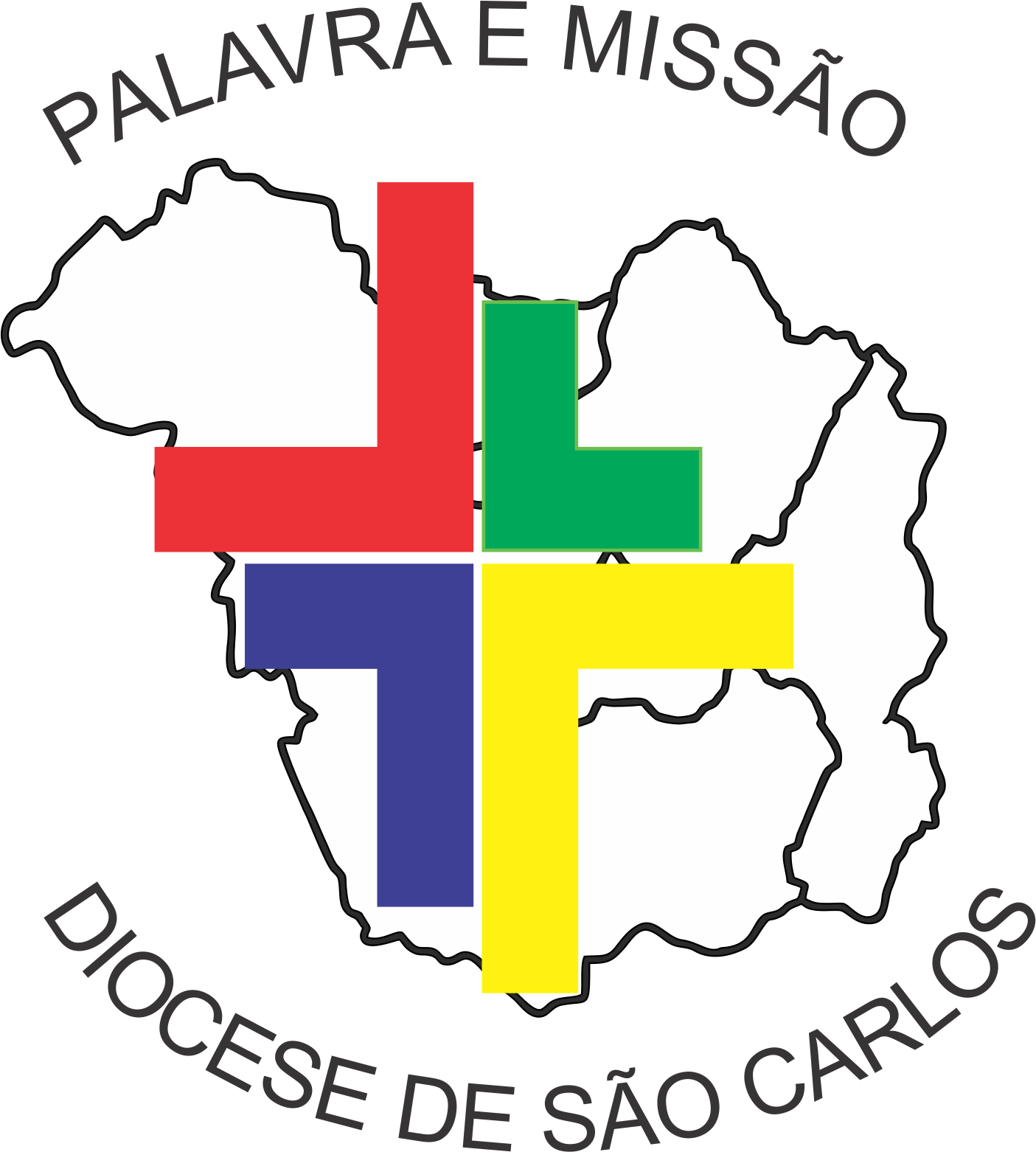 Proposta 4: 
Ser uma Igreja em saída, aprimorando a consciência missionária em todas as realidades pastorais, movimentos e serviços diocesanos.
(75 votos)
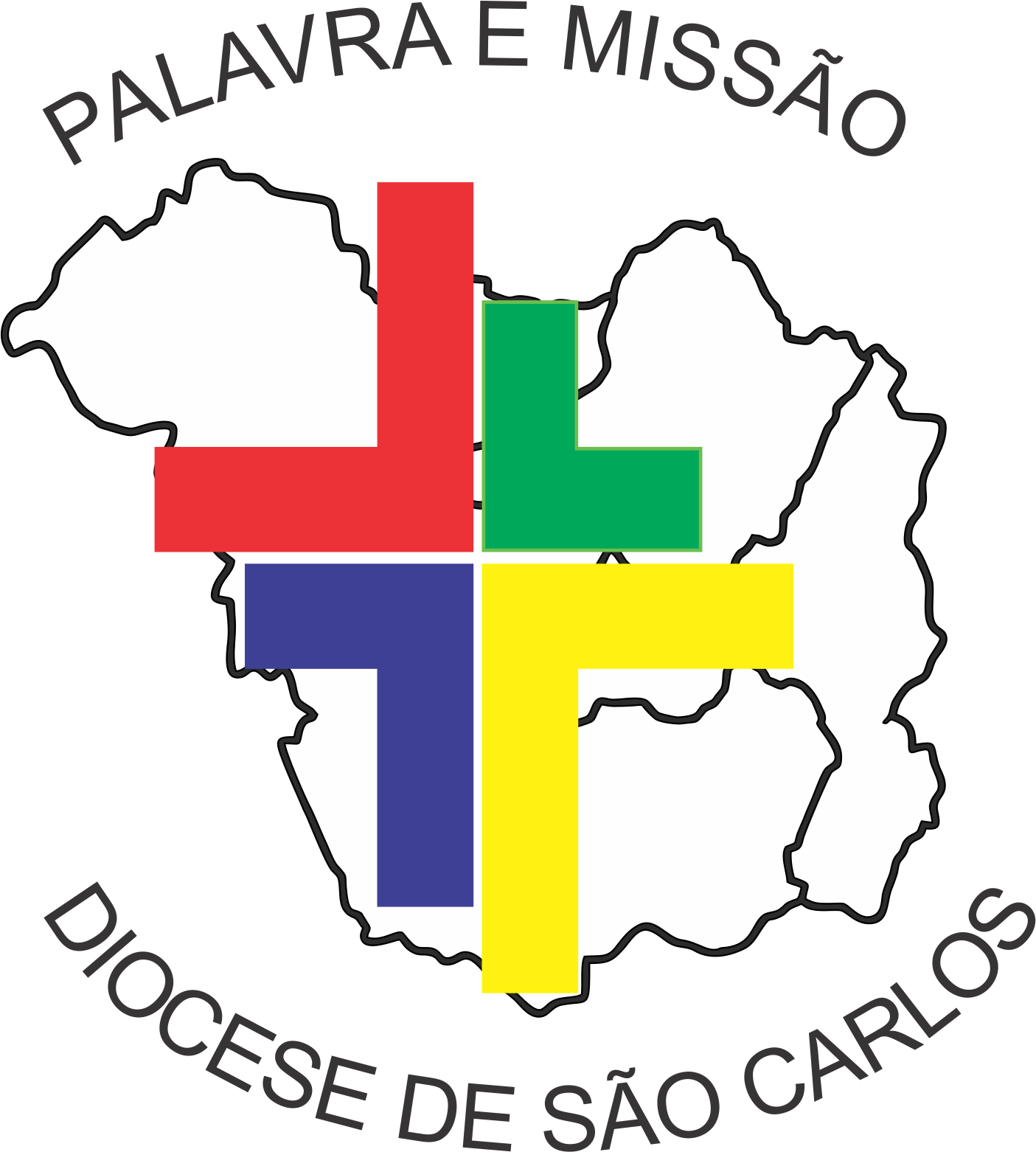 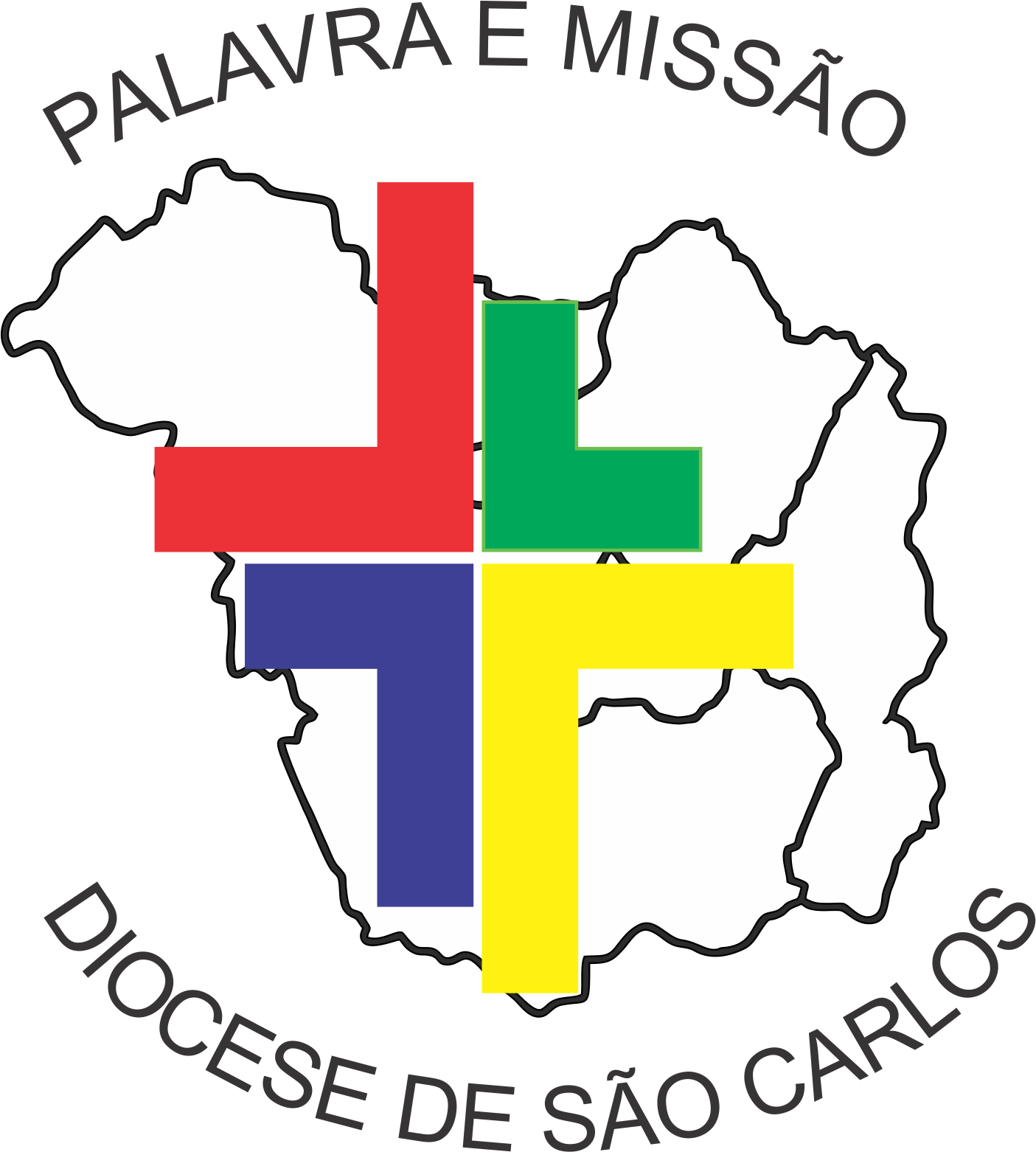 Proposta 5:
Estimular as pastorais sociais diocesanas como forma de alcançar as periferias geográficas, sociais e existenciais, criando o Setor Social e fortalecendo a Caritas Diocesana, tendo como protagonistas os Diáconos permanentes.
(74 votos)
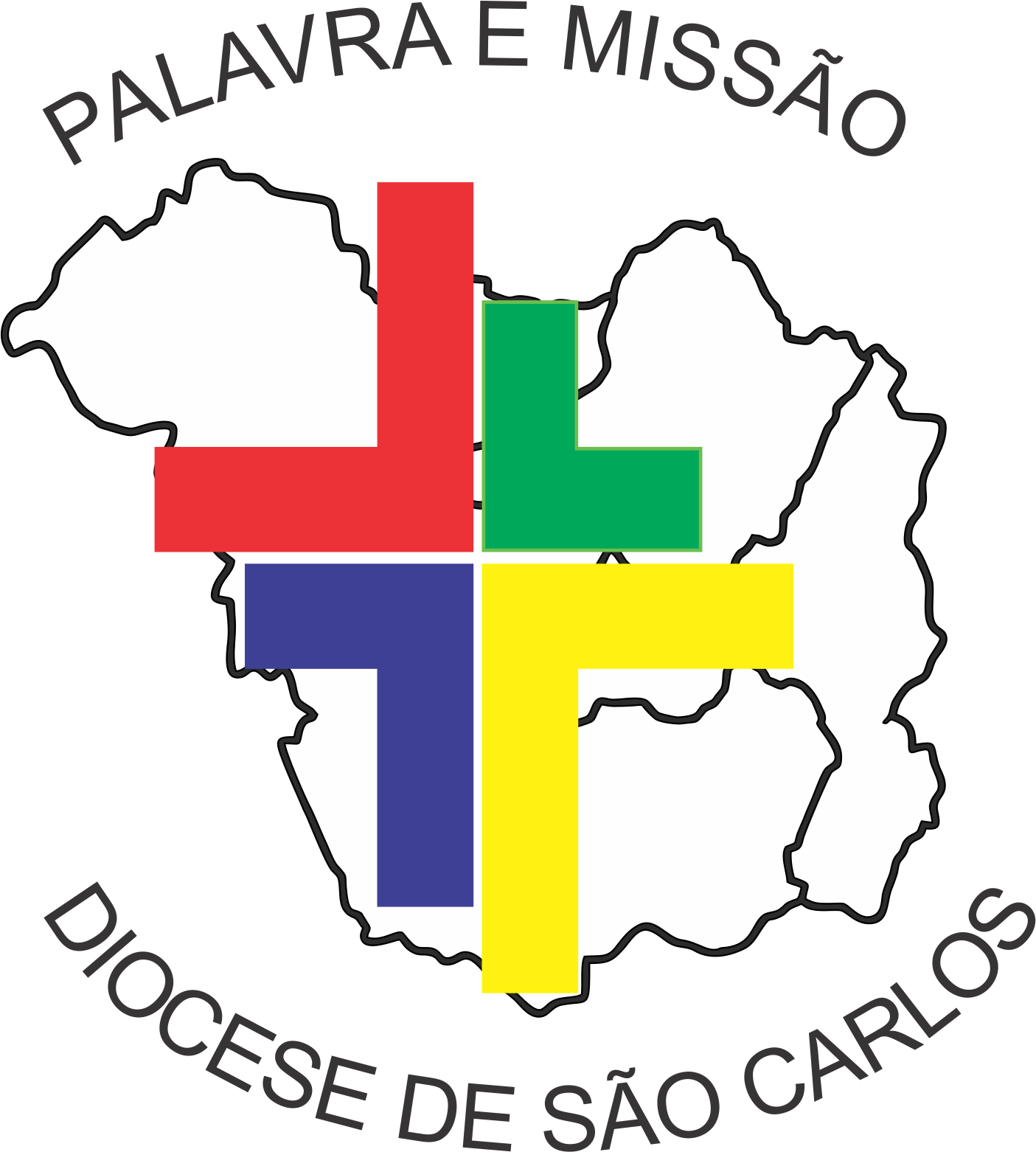 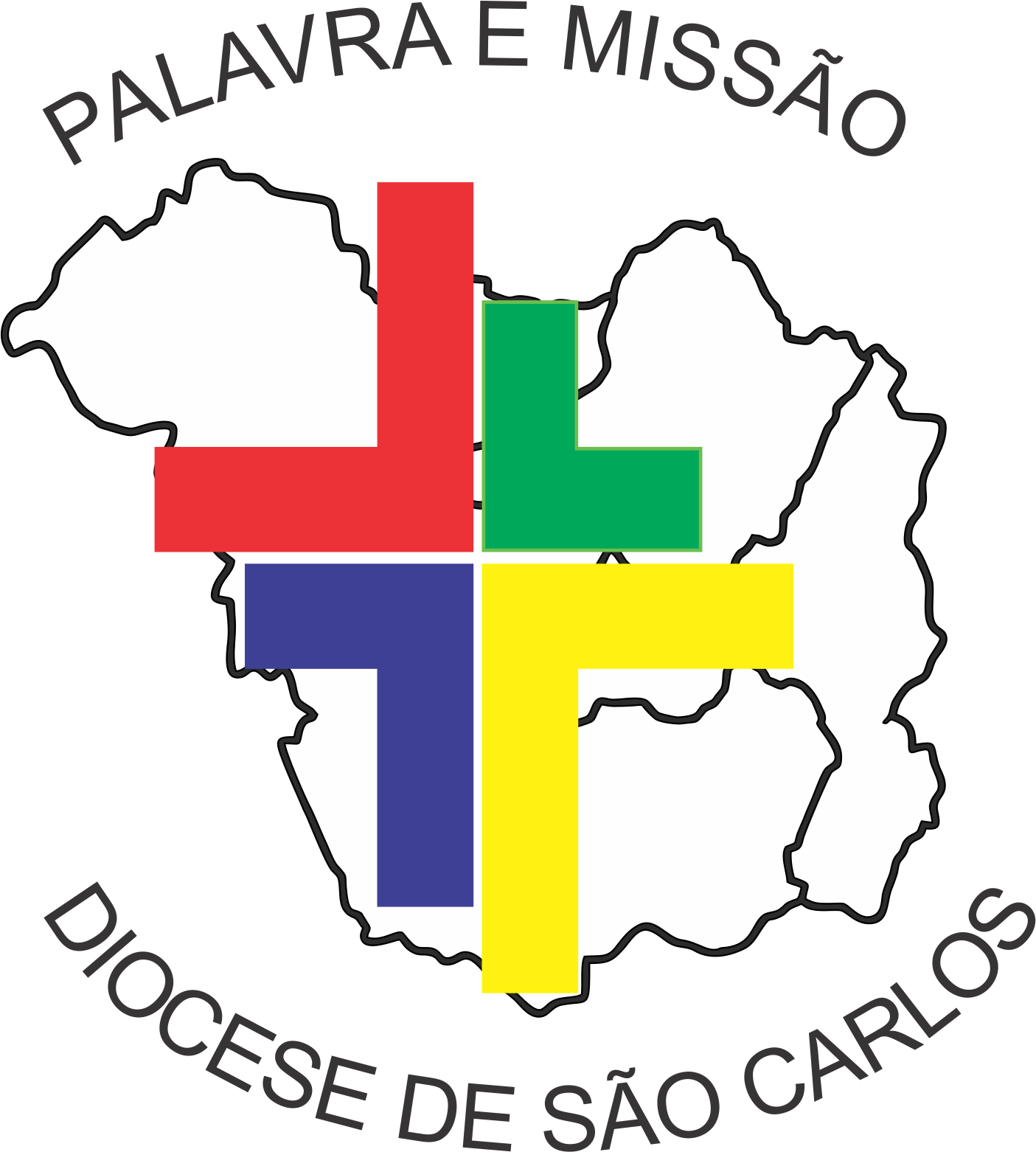 Proposta 6: 
Criar a Escola da Fé e Política para formar pessoas de boa vontade, que assumam o diálogo social e contribuam na construção de uma sociedade mais justa e fraterna, à Luz da Doutrina Social da Igreja.
46 votos)
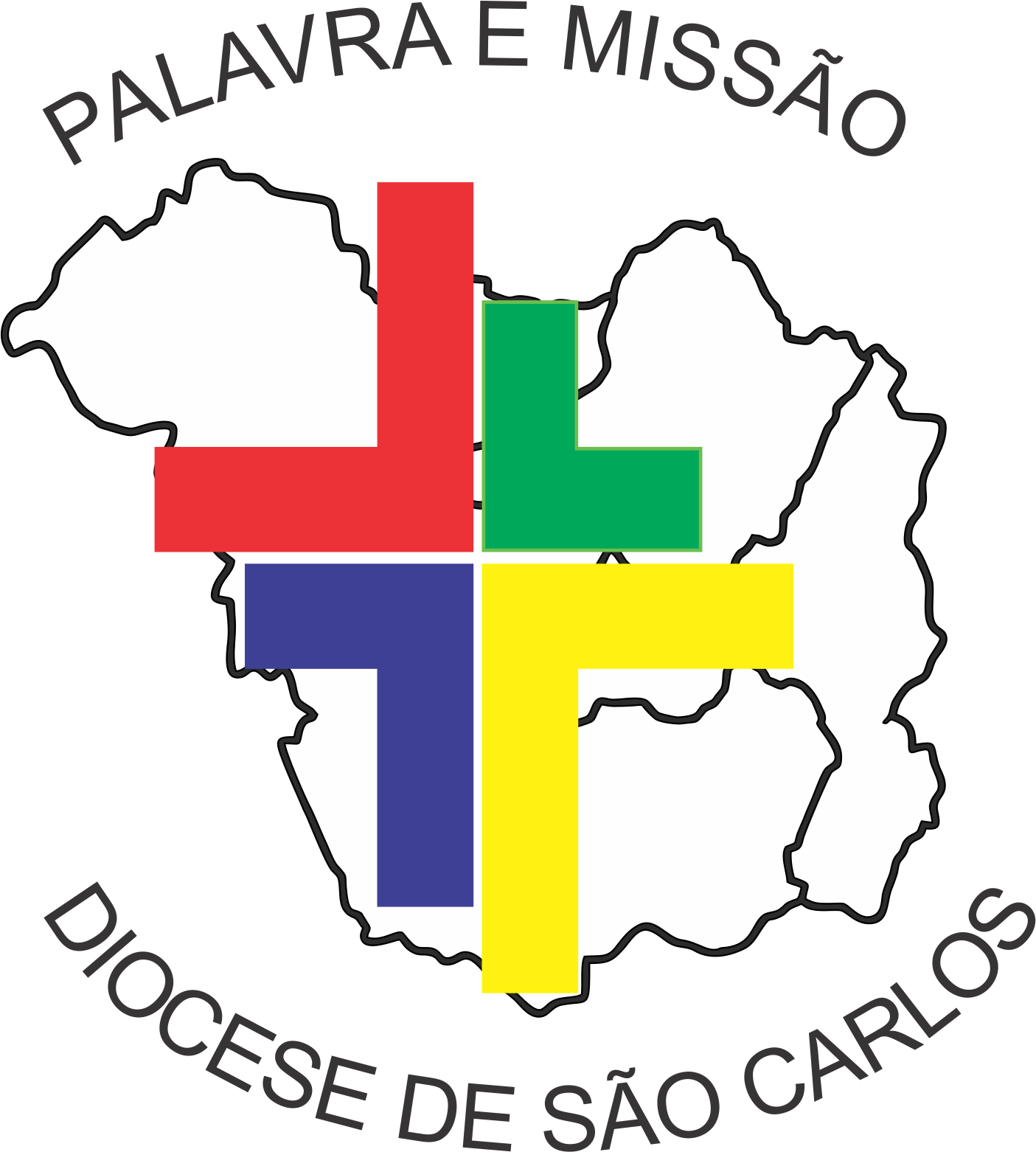 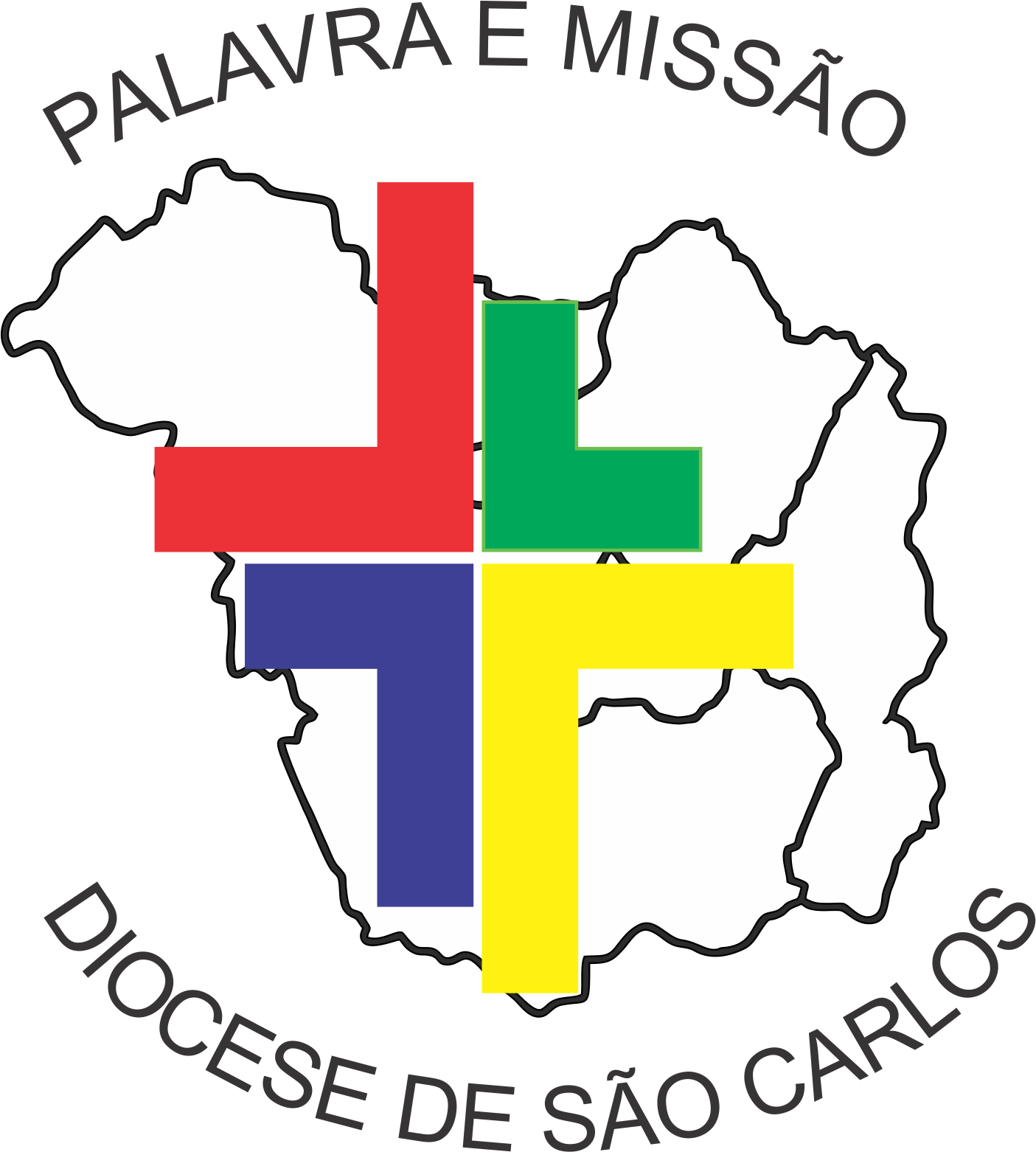 Proposta 7:
Incentivar o protagonismo do leigo como sujeito eclesial, retomando o conselho diocesano de leigos e estimulando a atuação dos mesmos em nível diocesano e paroquial.
(46votos)
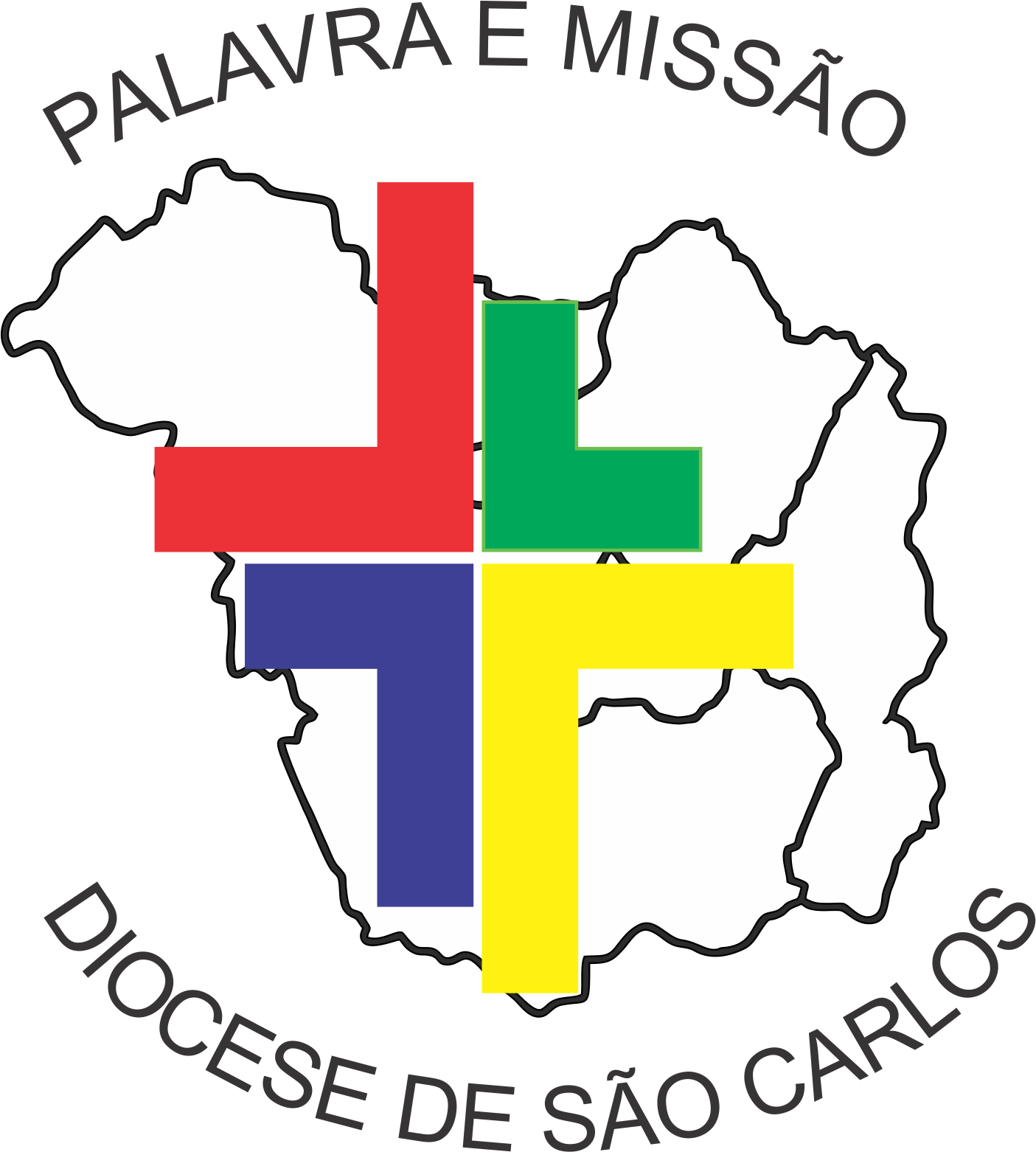 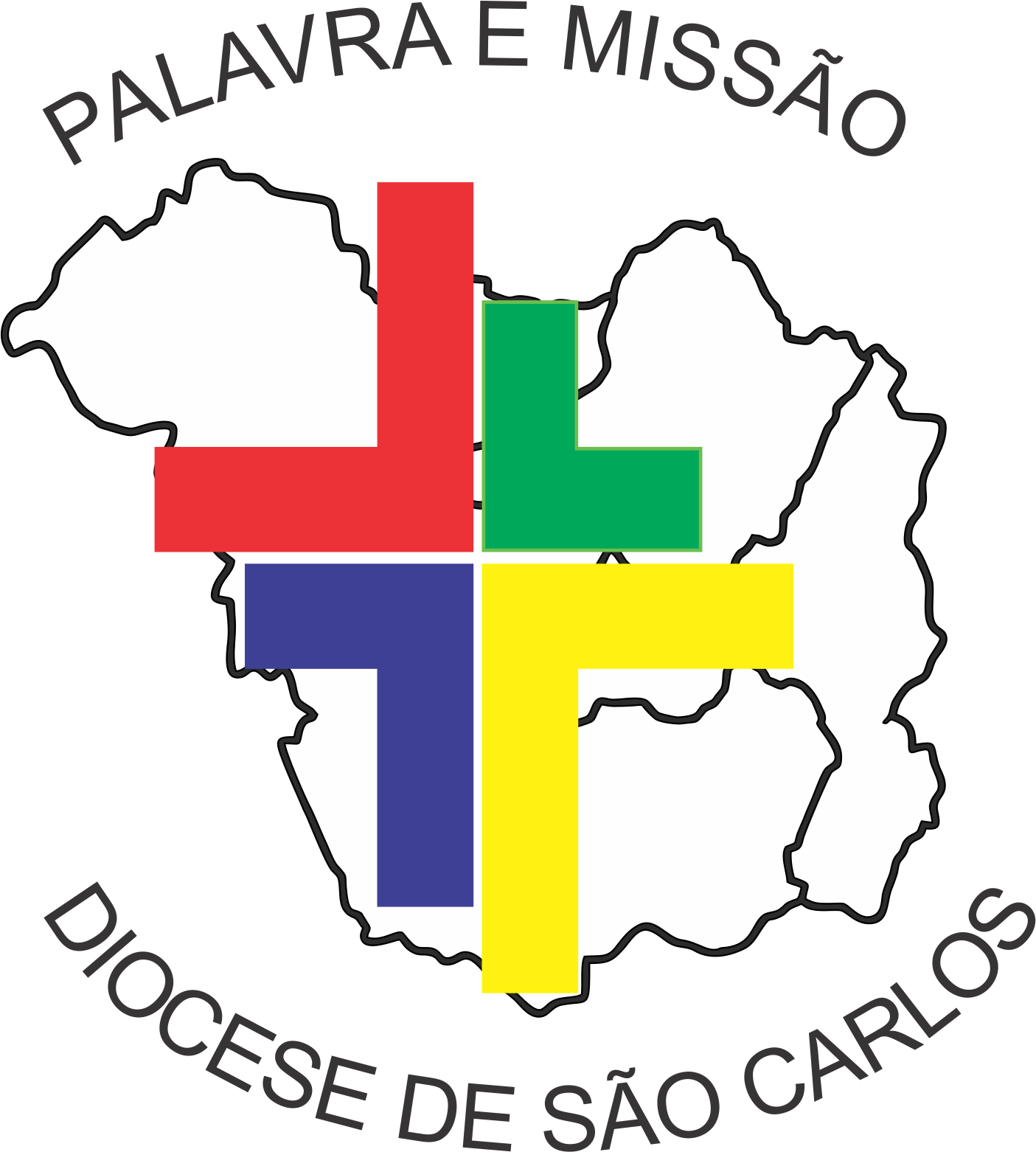 Conclusão
Confiamos nosso Plano Diocesano de Pastoral e nosso caminho  à Virgem Maria, Mãe de Deus e nossa Mãe, a intercessão de São Carlos Borromeu.
Neste ano do Laicato pedimos o compromisso e a consciência de todos os leigos e leigas de nossa diocese para que sejam Sujeito Eclesiais responsáveis a fim de que esse plano de letras se revista de carne em cada igreja paroquial. Pedimos que o Espírito de Deus ilumine os sacerdotes e diáconos, junto às suas comunidades, para que possam ser instrumentos de construção de uma Igreja da Palavra e Missionária, sobretudo nos lugares de maiores desafios evangelizador.